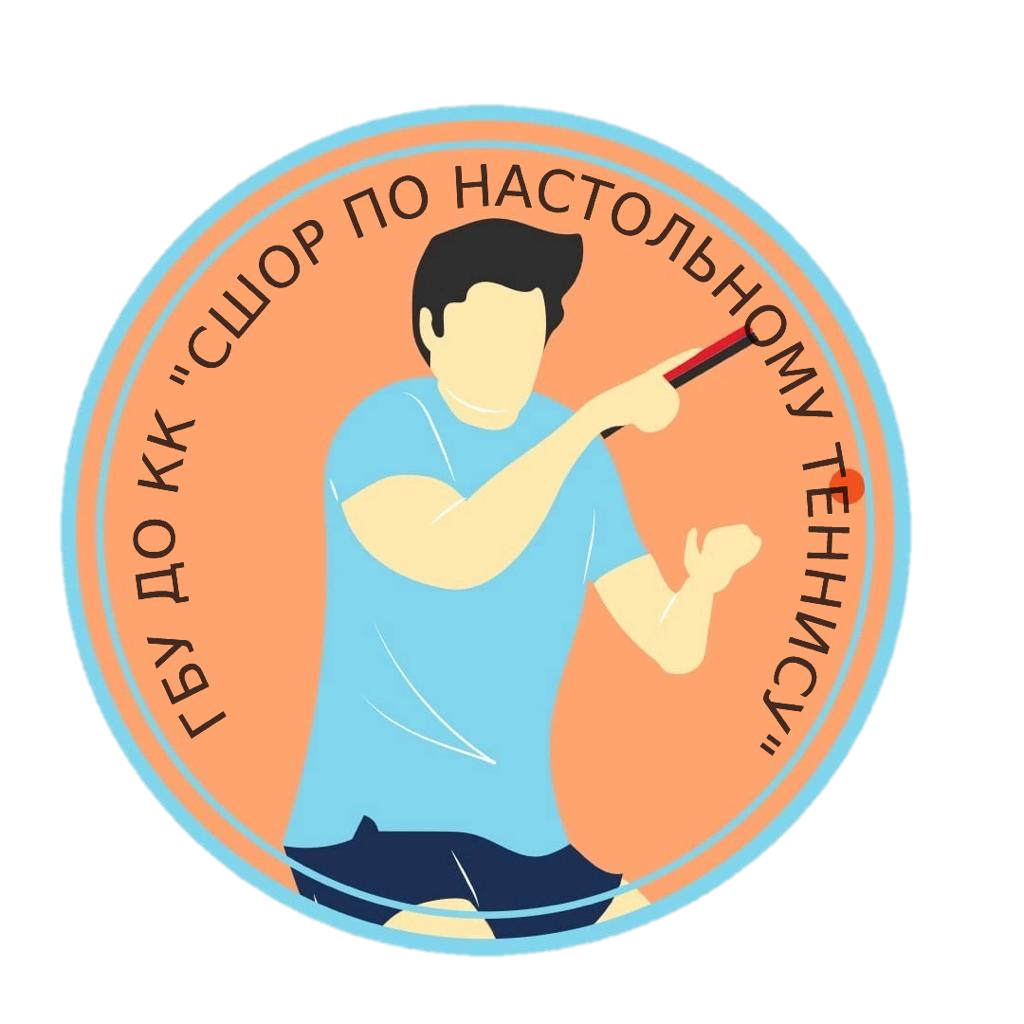 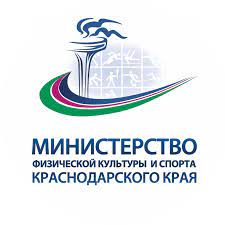 МИНИСТЕРСТВО ФИЗИЧЕСКОЙ КУЛЬТУРЫ И СПОРТА 
КРАСНОДАРСКОГО КРАЯ

ГБУ ДО КК «СШОР по настольному теннису»
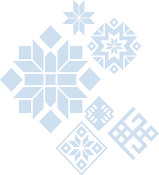 ГАРМОНИЗАЦИЯ СПОРТА 
И ОБРАЗОВАНИЯ
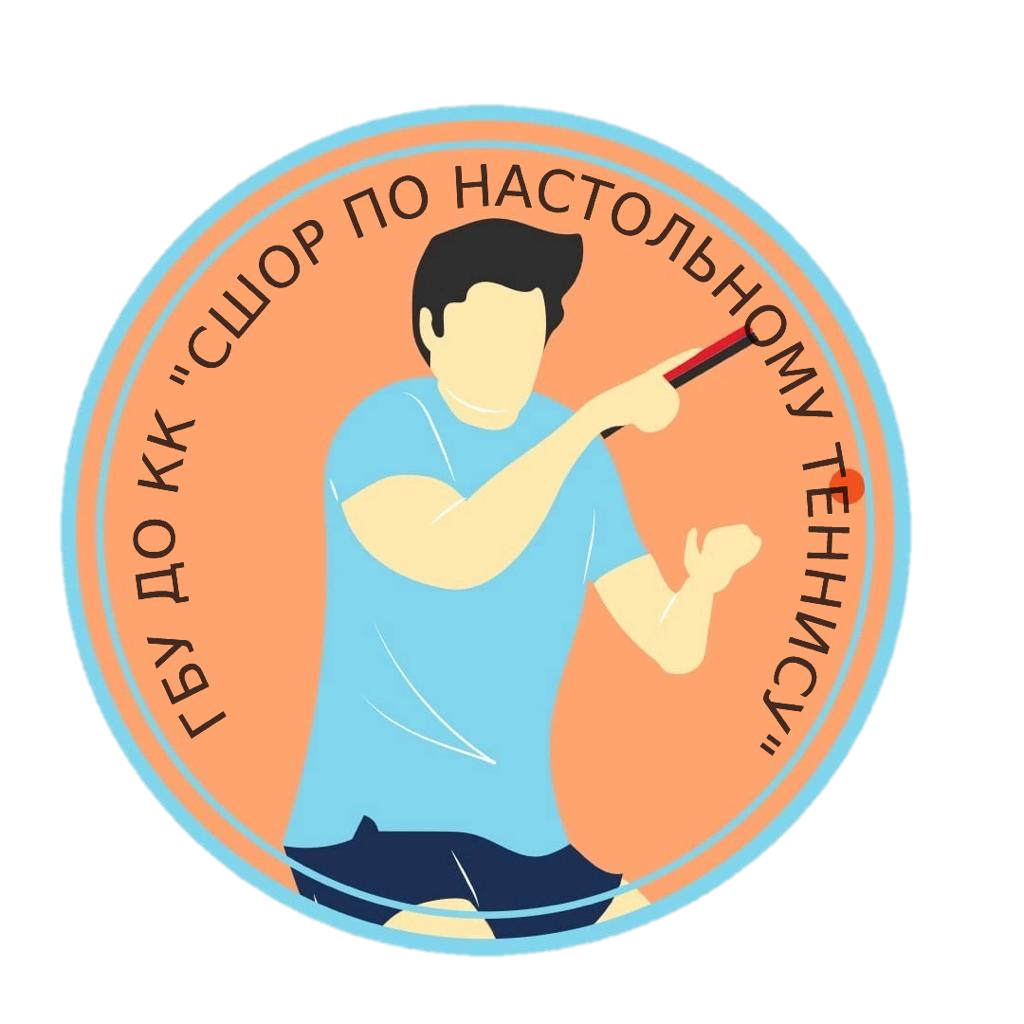 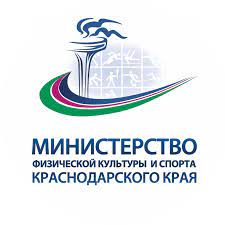 СТАТУС ПЕДАГОГИЧЕСКИХ РАБОТНИКОВ
ГБУ ДО КК «СШОР по настольному теннису»

СПОРТ И ОБРАЗОВАНИЕ
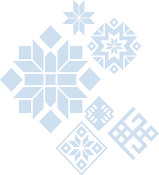 ГБУ ДО КК «СШОР по настольному теннису»
ГАРМОНИЗАЦИЯ СПОРТА И ОБРАЗОВАНИЯ
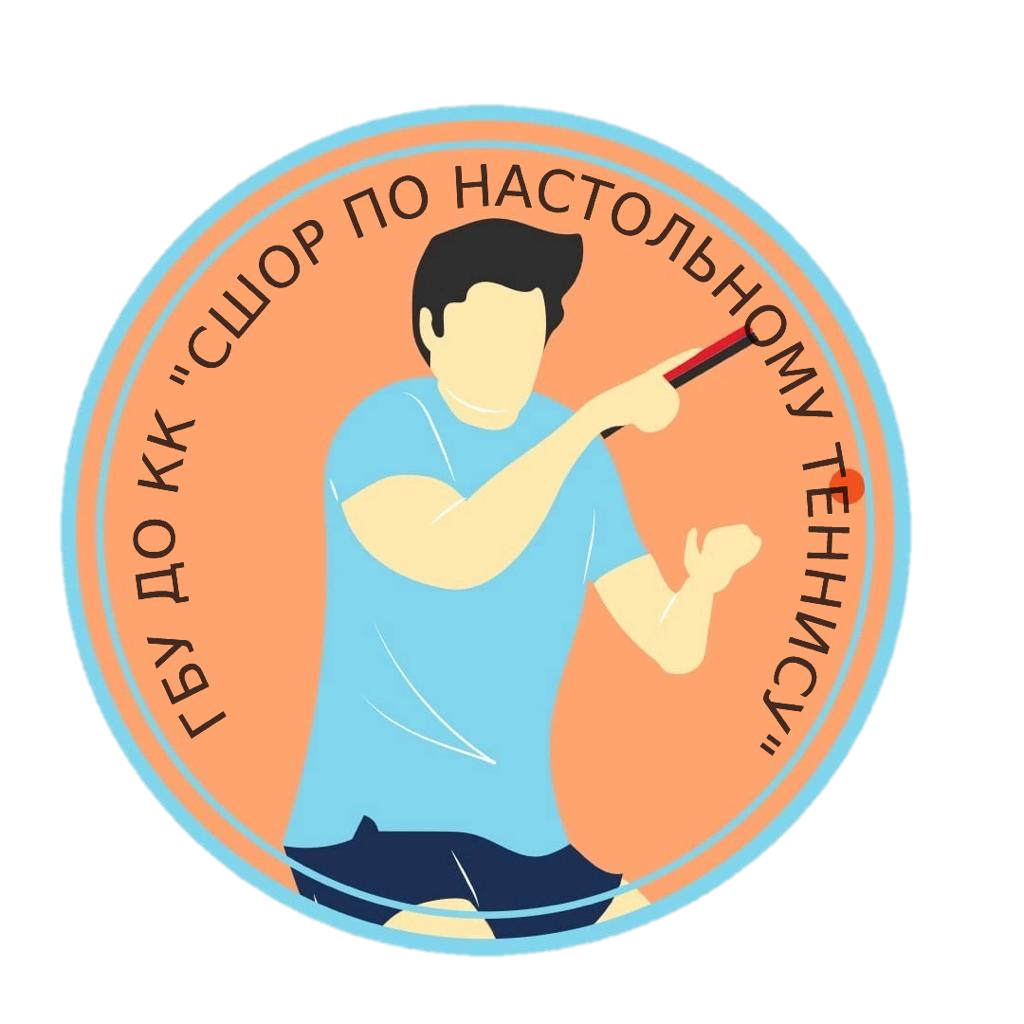 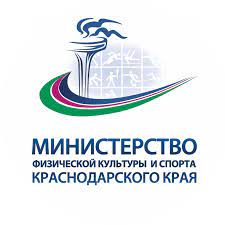 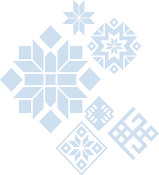 С 2016 года по МАРТ 2023 года
ГБУ КК «ЦОП по настольному теннису»
Культивируется один вид спорта – 
НАСТОЛЬНЫЙ ТЕННИС
Является ОЛИМПИЙСКИМ ВИДОМ СПОРТА
Включен в перечень БАЗОВЫХ ВИДОВ СПОРТА
С марта 2023 года
ГБУ ДО КК «СШОР по настольному теннису»
Спортивная подготовка осуществляется на этапах начиная с ТРЕНИРОВОЧНОГО ЭТАПА и заканчивая ВЫСШИМ СПОРТИВНЫМ МАСТЕРСТВОМ
ГБУ ДО КК «СШОР по настольному теннису»
ГАРМОНИЗАЦИЯ СПОРТА И ОБРАЗОВАНИЯ
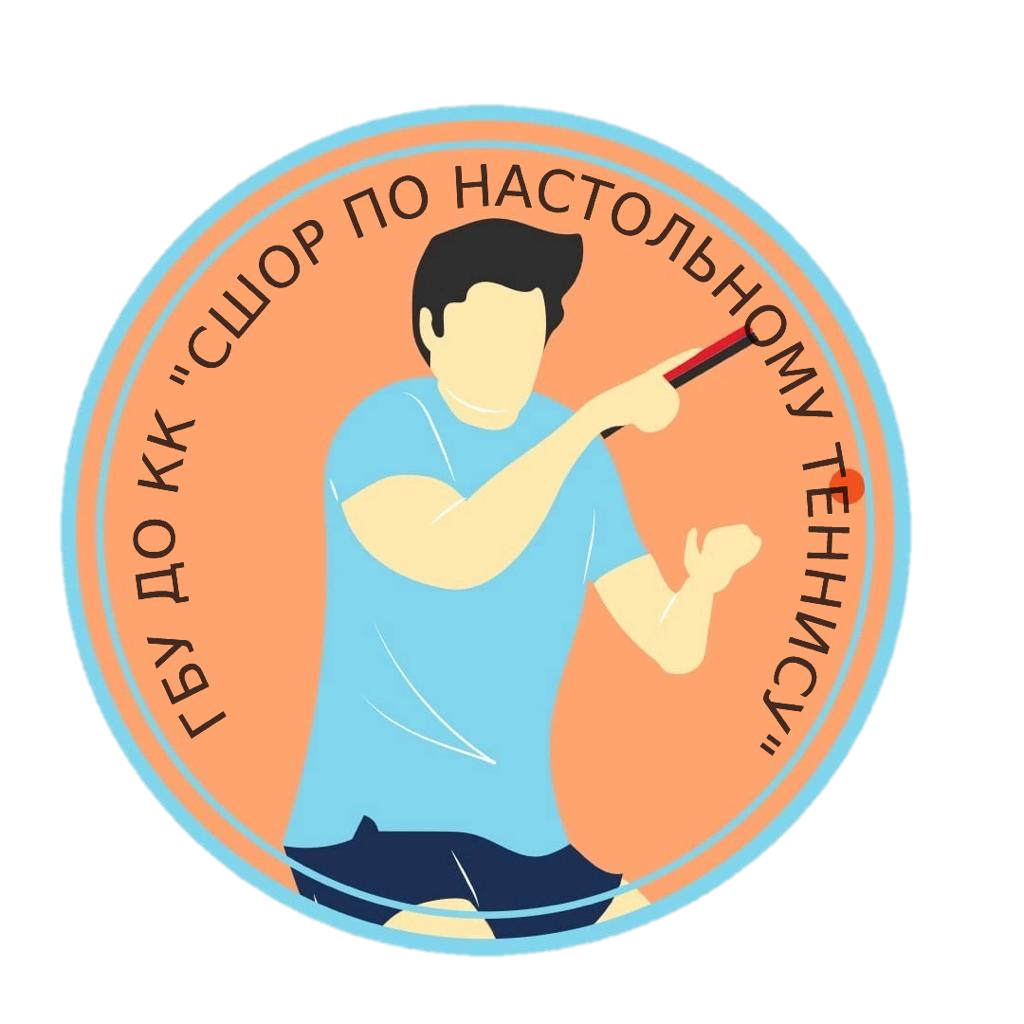 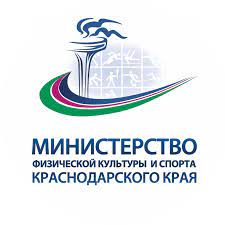 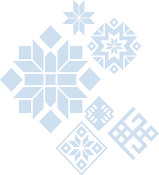 Учебно-тренировочный процесс 
осуществляется на БЕЗВОЗМЕЗДНОЙ ОСНОВЕ 
в спортивном зале, на основании заключенного договора о безвозмездном пользовании
ВКЛЮЧАЮЩИЙ:
СПОРТИВНЫЙ ЗАЛ НАСТОЛЬНОГО ТЕННИСА;

АДМИНИСТРАТИВНЫЕ КОМНАТЫ;
 
КЛАДОВЫЕ ПОМЕЩЕНИЯ;

МУЖСКИЕ И ЖЕНСКИЕ РАЗДЕВАЛКИ.
ГБУ ДО КК «СШОР по настольному теннису»
ГАРМОНИЗАЦИЯ СПОРТА И ОБРАЗОВАНИЯ
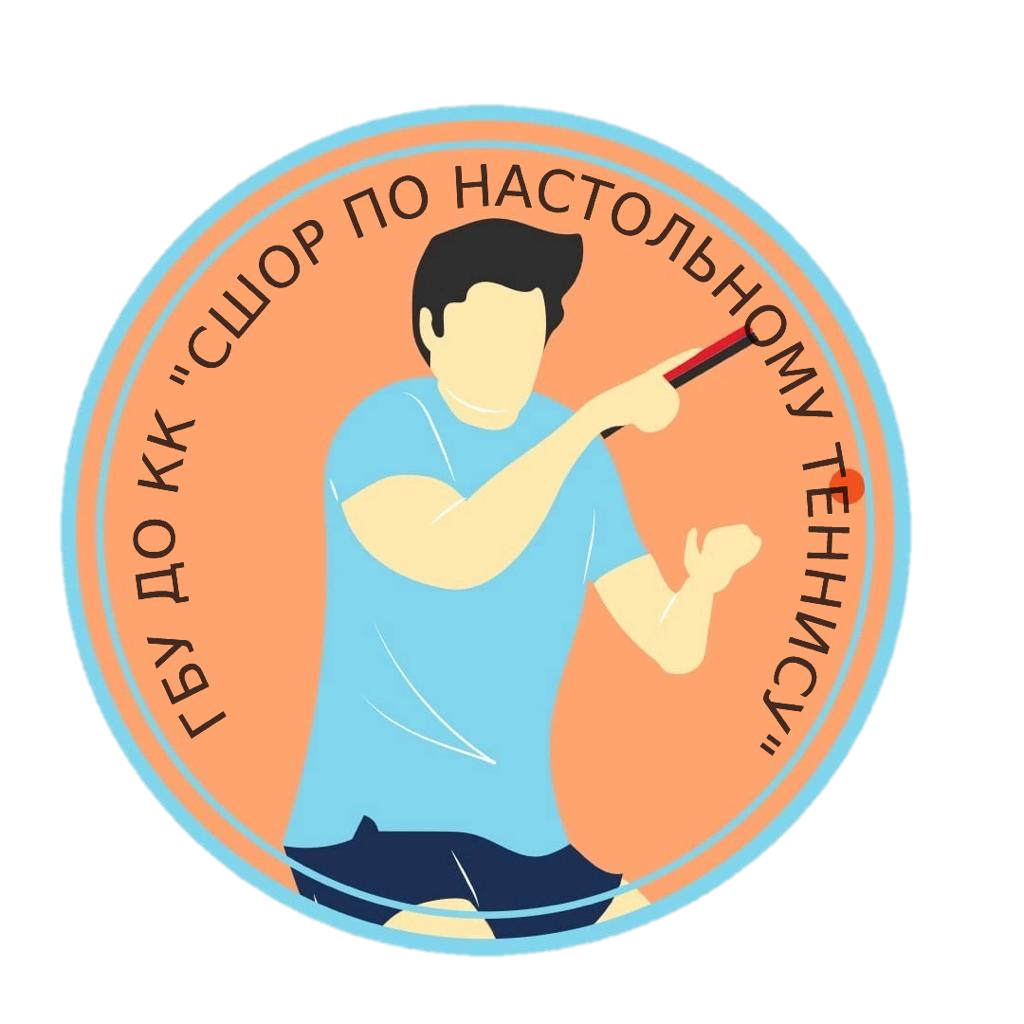 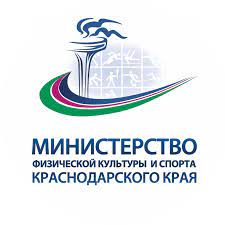 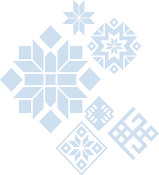 ТЕМА ВЫСТУПЛЕНИЯ:
«Организация мероприятий                              по переходу из физкультурно-спортивной организации в организацию дополнительного образования                                 в рамках реализации                                                127 – ФЗ»
ГБУ ДО КК «СШОР по настольному теннису»
ГАРМОНИЗАЦИЯ СПОРТА И ОБРАЗОВАНИЯ
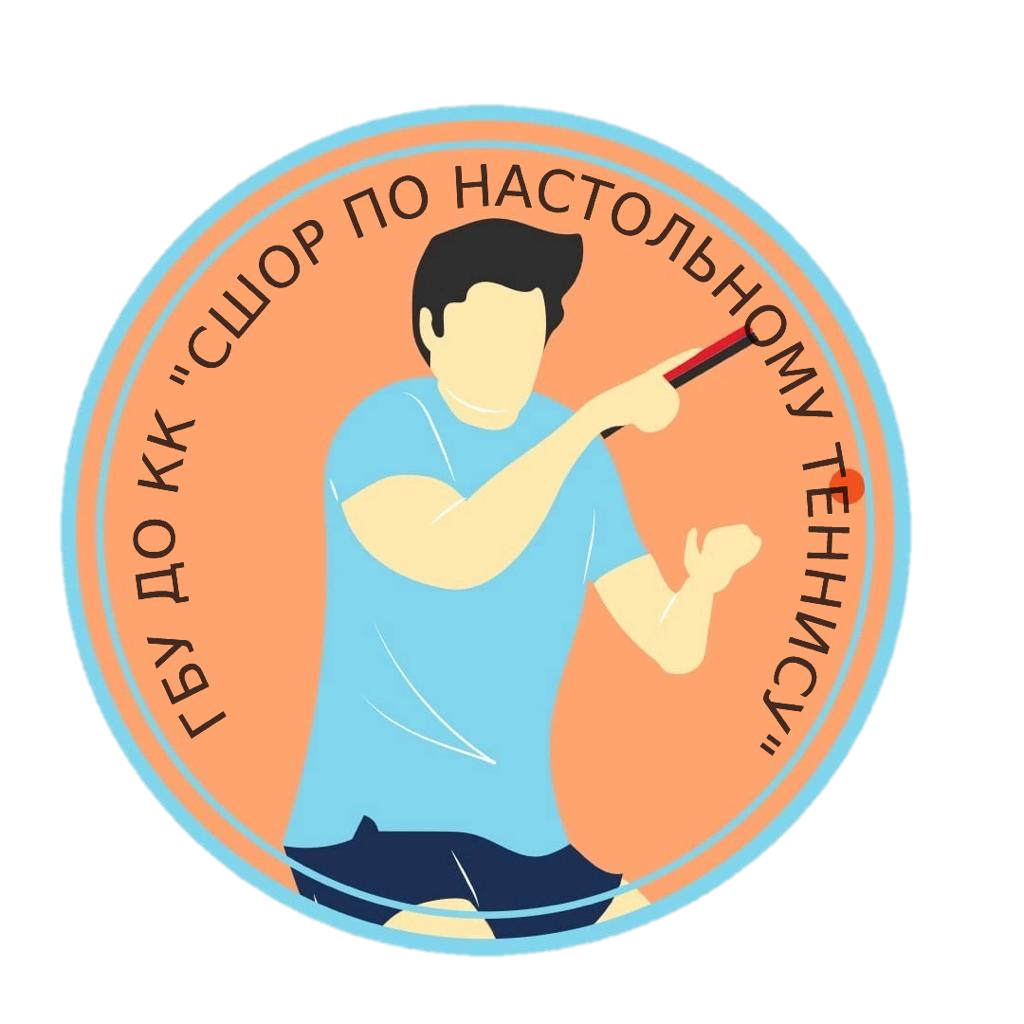 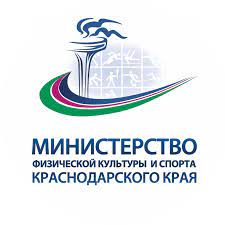 ПРОВЕДЕНИЕ предварительной    экспертизы СЭС
ЗАКЛЮЧЕНИЕ договора по медицинскому обеспечению
ПРОХОЖДЕНИЕ санитарного обследования В ЦЕНТРЕ ГИГИЕНЫ
ПОЛУЧЕНИЕ санитарного заключения в РОСПОТРЕБНАДЗОРЕ
ПЕРЕИМЕНОВАНИЕ учреждения и получение устава
ПОЛУЧЕНИЕ ВРЕМЕННОЙ лицензии
ПОЛУЧЕНИЕ ПОСТОЯННОЙ лицензии на образовательную деятельность
ВНЕСЕНИЕ ИЗМЕНЕНИЙ в договор о безвозмездном пользовании
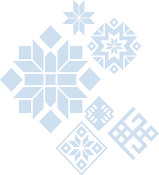 Организационные мероприятия по переходу
5.
1.
6.
2.
3.
7.
8.
4.
ГБУ ДО КК «СШОР по настольному теннису»
ГАРМОНИЗАЦИЯ СПОРТА И ОБРАЗОВАНИЯ
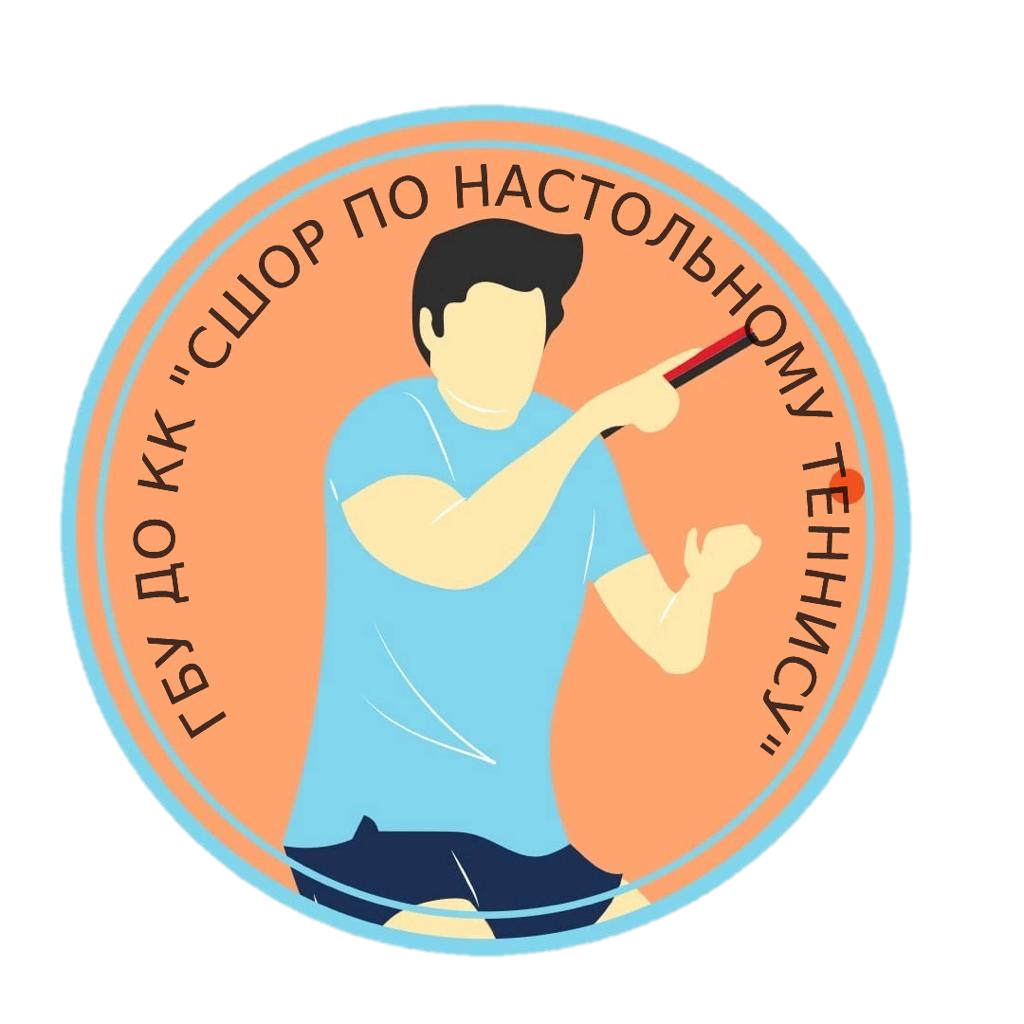 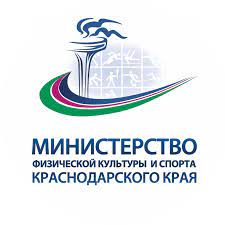 РАЗРАБОТКА необходимого перечня локальных актов для образовательной организации
РАЗРАБОТКА дополнительной образовательной программы спортивной подготовки
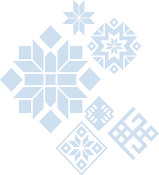 Организационные мероприятия ПО ПЕРЕХОДУ
7.
СРОК ДО 1 МАЯ 2023 ГОДА
8.
СРОК ДО 1 СЕНТЯБРЯ 2023 ГОДА
ГБУ ДО КК «СШОР по настольному теннису»
ГАРМОНИЗАЦИЯ СПОРТА И ОБРАЗОВАНИЯ
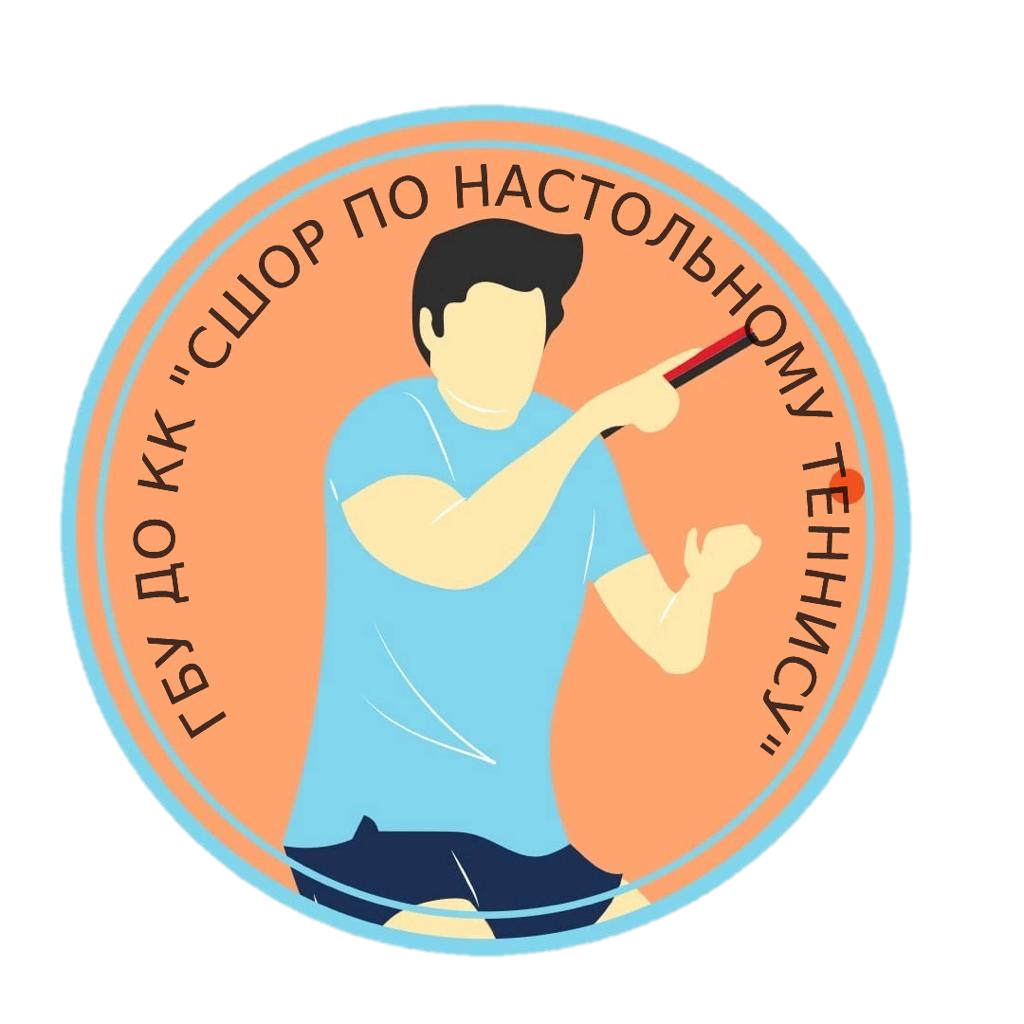 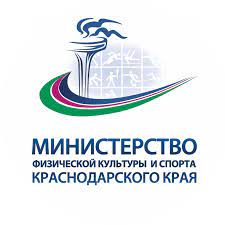 ПРОВЕДЕНИЕ предварительной    экспертизы СЭС
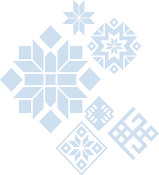 1.
Получение ПОСТОЯННОЙ лицензии             
не позднее                                  1 сентября 2023 года
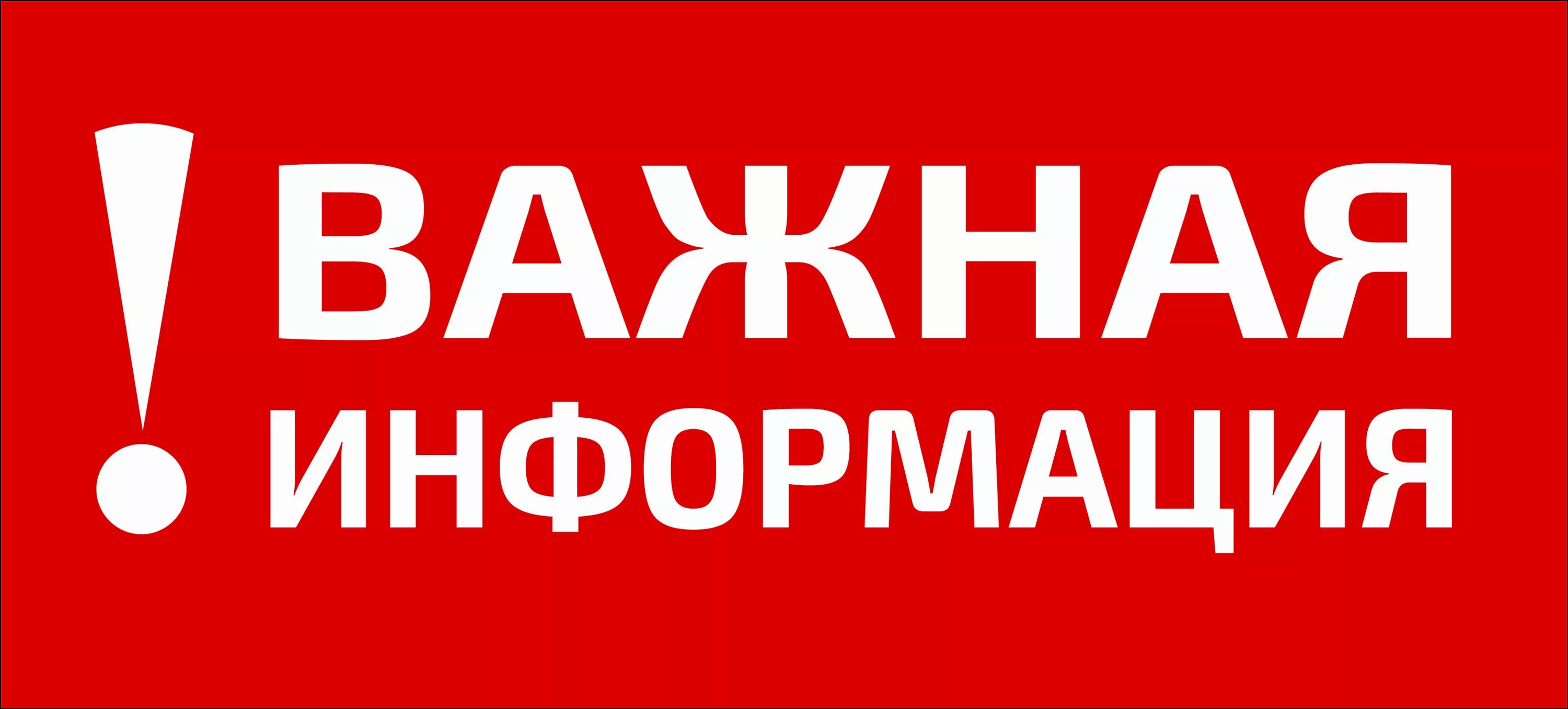 Предъявляются требования согласно  СП 2.4.3648-20
ГБУ ДО КК «СШОР по настольному теннису»
ГАРМОНИЗАЦИЯ СПОРТА И ОБРАЗОВАНИЯ
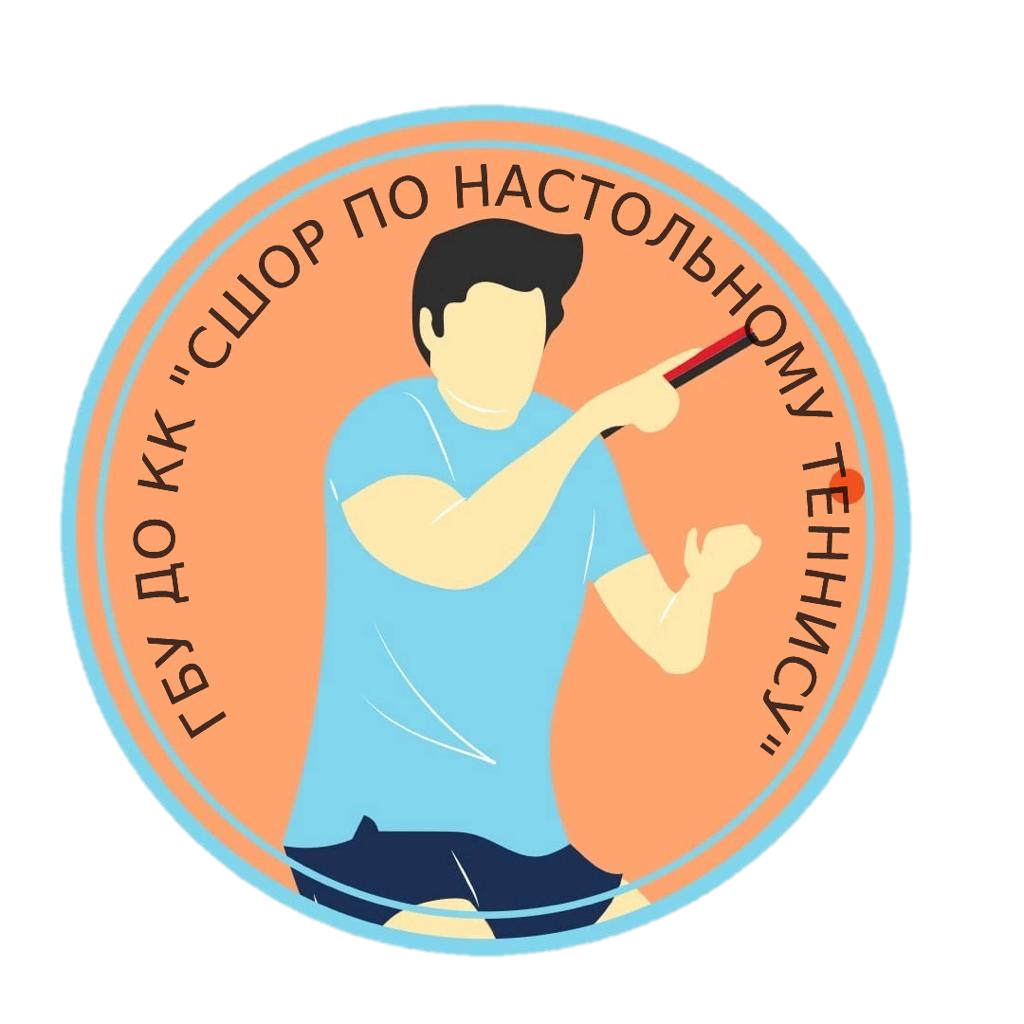 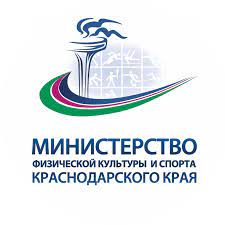 ПРОВЕДЕНИЕ предварительной    экспертизы СЭС
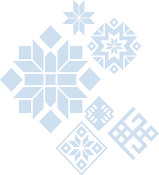 1.
ОСУЩЕСТВЛЯЛОСЬ
ФБУЗ «Центром гигиены и эпидемиологии в Краснодарском крае»
АВГУСТ 2022 ГОДА
прохождение предварительного обследования спортивного объекта
СЕНТЯБРЬ 2022 года
ВЫДАН АКТ  
с выявленными
замечаниями
ГБУ ДО КК «СШОР по настольному теннису»
ГАРМОНИЗАЦИЯ СПОРТА И ОБРАЗОВАНИЯ
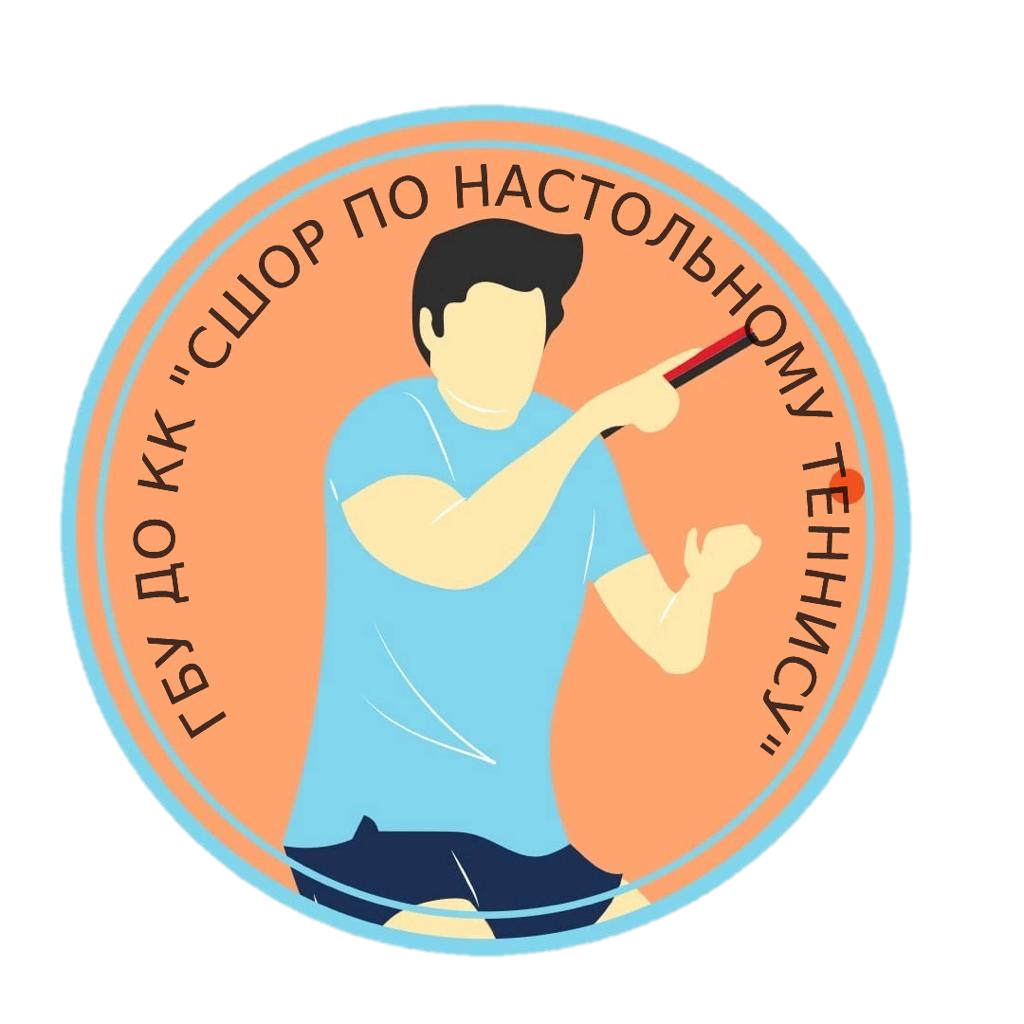 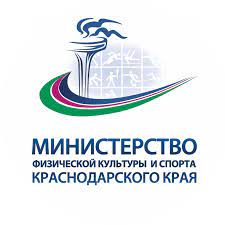 ПРОВЕДЕНИЕ предварительной    экспертизы СЭС
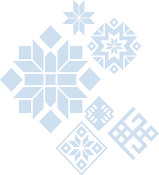 1.
ВЫЯВЛЕННЫЕ ЗАМЕЧАНИЯ СОГЛАСНО ТРЕБОВАНИЯМ СП 2.4.3648-20 :

1. НЕ СОЗДАНЫ условия доступности для лиц с ограниченными возможностями;

2. НЕ ПРЕДСТАВЛЕНА программа производственного контроля;

3. учреждение НЕ ИМЕЕТ самостоятельного входа и выхода в здание;

4. ИМЕЮТСЯ дефекты и повреждения, не позволяющие проведение влажной обработки и дезинфекции в помещениях;

5.  состояние стен и потолков помещений НЕ ПОЗВОЛЯЕТ проводить влажную обработку;

6. в душевых и туалетных ОТСУТСТВУЮТ плафоны на светильниках, часть ламп перегоревшие;
ГБУ ДО КК «СШОР по настольному теннису»
ГАРМОНИЗАЦИЯ СПОРТА И ОБРАЗОВАНИЯ
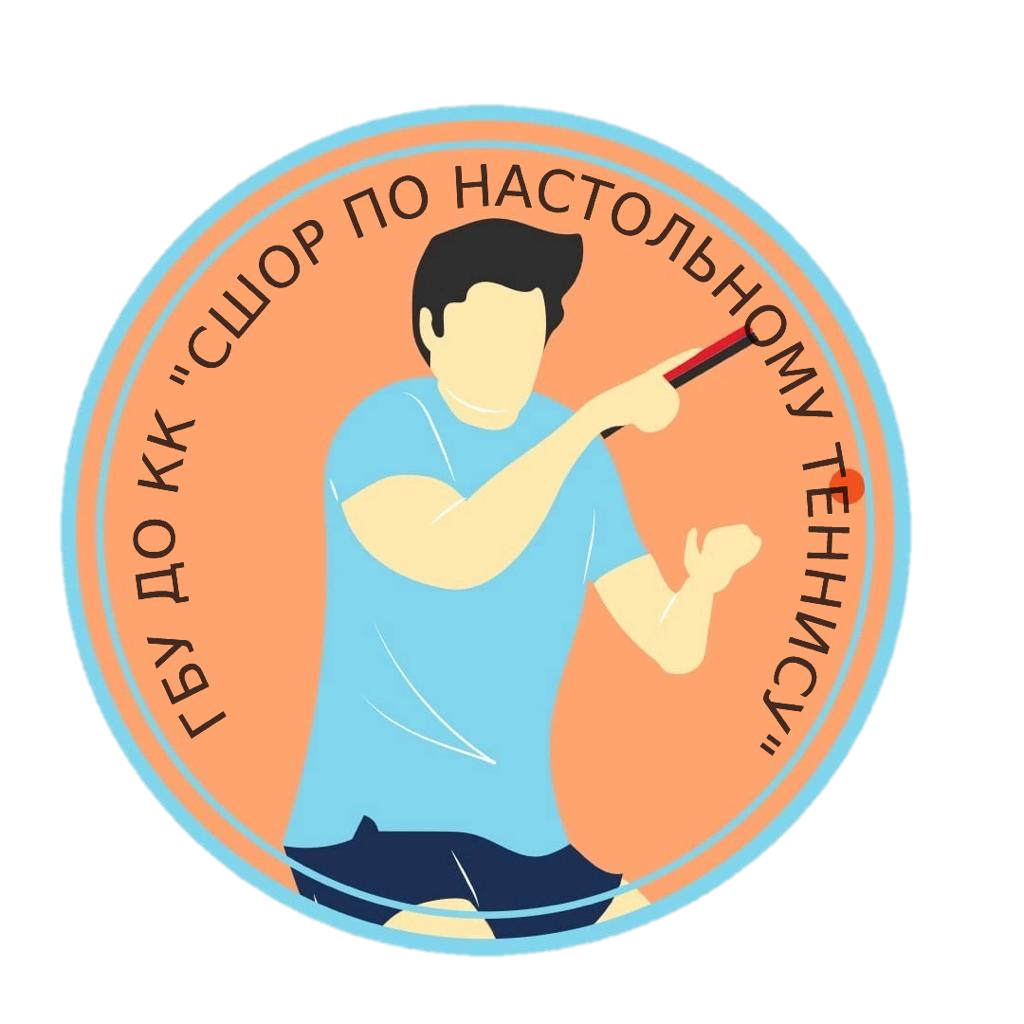 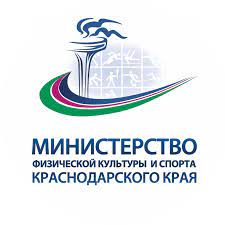 ПРОВЕДЕНИЕ предварительной    экспертизы СЭС
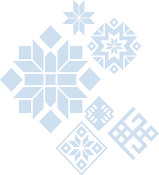 1.
ВЫЯВЛЕННЫЕ ЗАМЕЧАНИЯ СОГЛАСНО 
ТРЕБОВАНИЯМ СП 2.4.3648-20 :

7. в туалетах на вентиляционных каналах ОТСУТСТВУЮТ вентиляционные решетки;

8. ОТСУТСТВУЮТ документы технического состояния системы вентиляции;

9. конструкция окон в коридорах НЕ ПРОВЕТРИВАЕТСЯ;

10. НЕ ОРГАНИЗОВАН питьевой режим воспитанников;

11. НЕ СОЗДАНЫ условия для обработки уборочного инвентаря и его хранения;

12. стершаяся эмаль на поверхности поддонов в душевых;

13. в части душевых кабин ОТСУТСТВУЮТ смесители с душевыми насадками;

14. во всех туалетных помещениях ОТСУТСТВУЮТ отдельные водопроводные краны для технических целей.
ГБУ ДО КК «СШОР по настольному теннису»
ГАРМОНИЗАЦИЯ СПОРТА И ОБРАЗОВАНИЯ
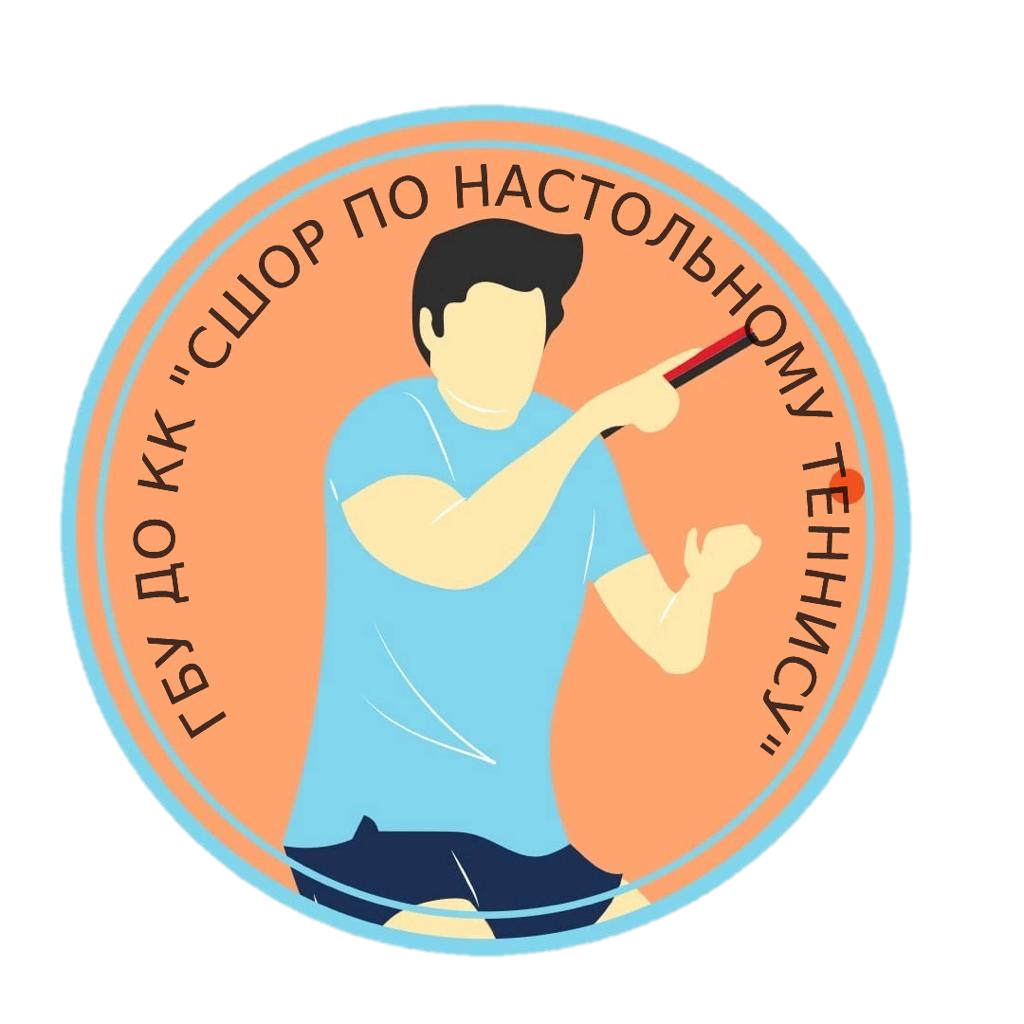 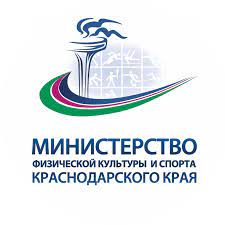 ПРОВЕДЕНИЕ предварительной    экспертизы СЭС
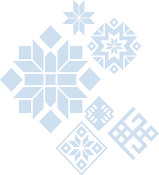 1.
Выражаем огромную благодарность коллективу
ГБУ КК «РЦСП по спортивной борьбе»
ГБУ ДО КК «СШОР по настольному теннису»
ГАРМОНИЗАЦИЯ СПОРТА И ОБРАЗОВАНИЯ
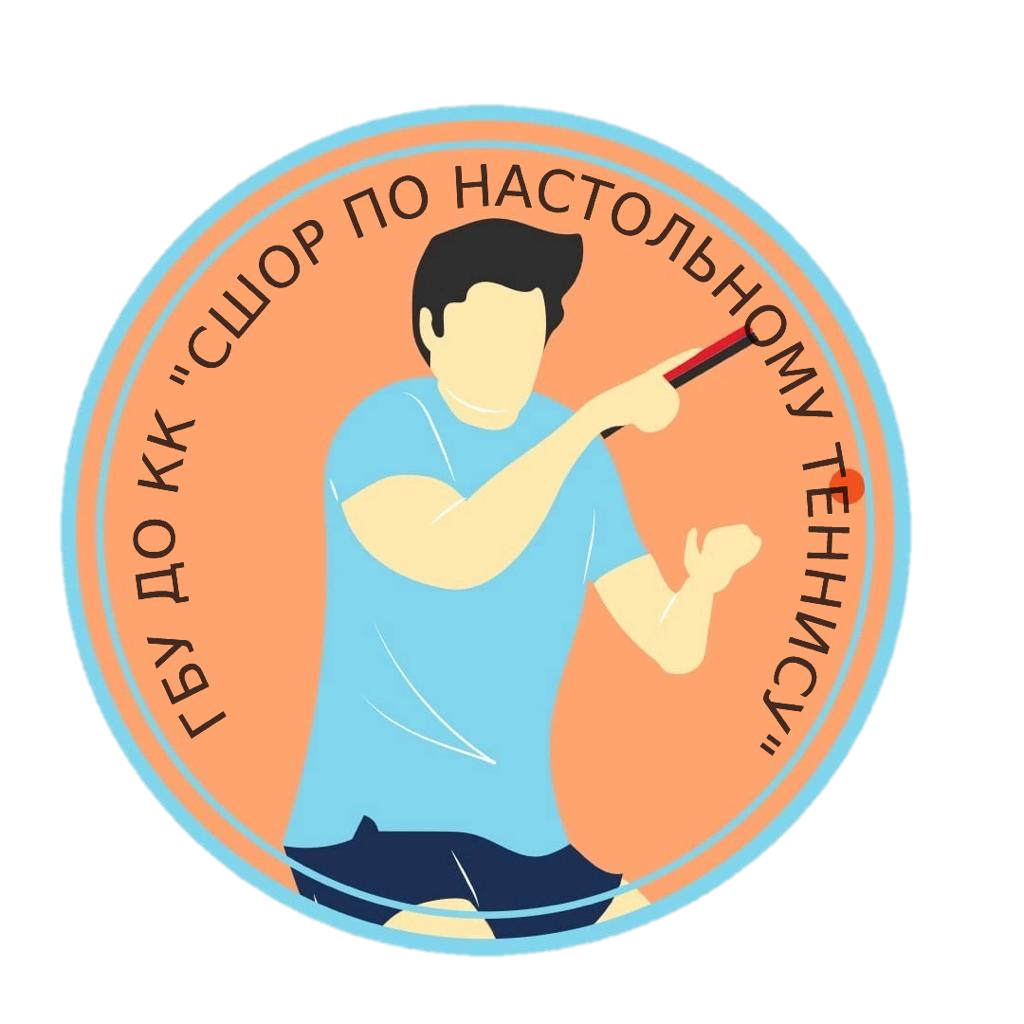 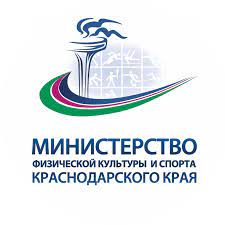 ПРОВЕДЕНИЕ предварительной    экспертизы СЭС
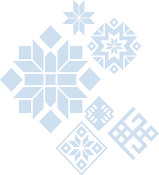 1.
Выражаем огромную благодарность коллективу
ГБУ КК «РЦСП по спортивной борьбе»
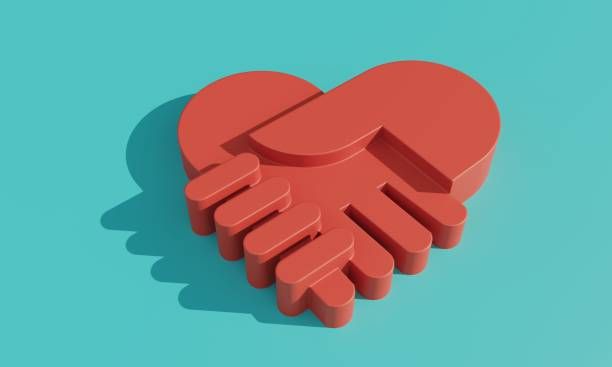 ГБУ ДО КК «СШОР по настольному теннису»
ГАРМОНИЗАЦИЯ СПОРТА И ОБРАЗОВАНИЯ
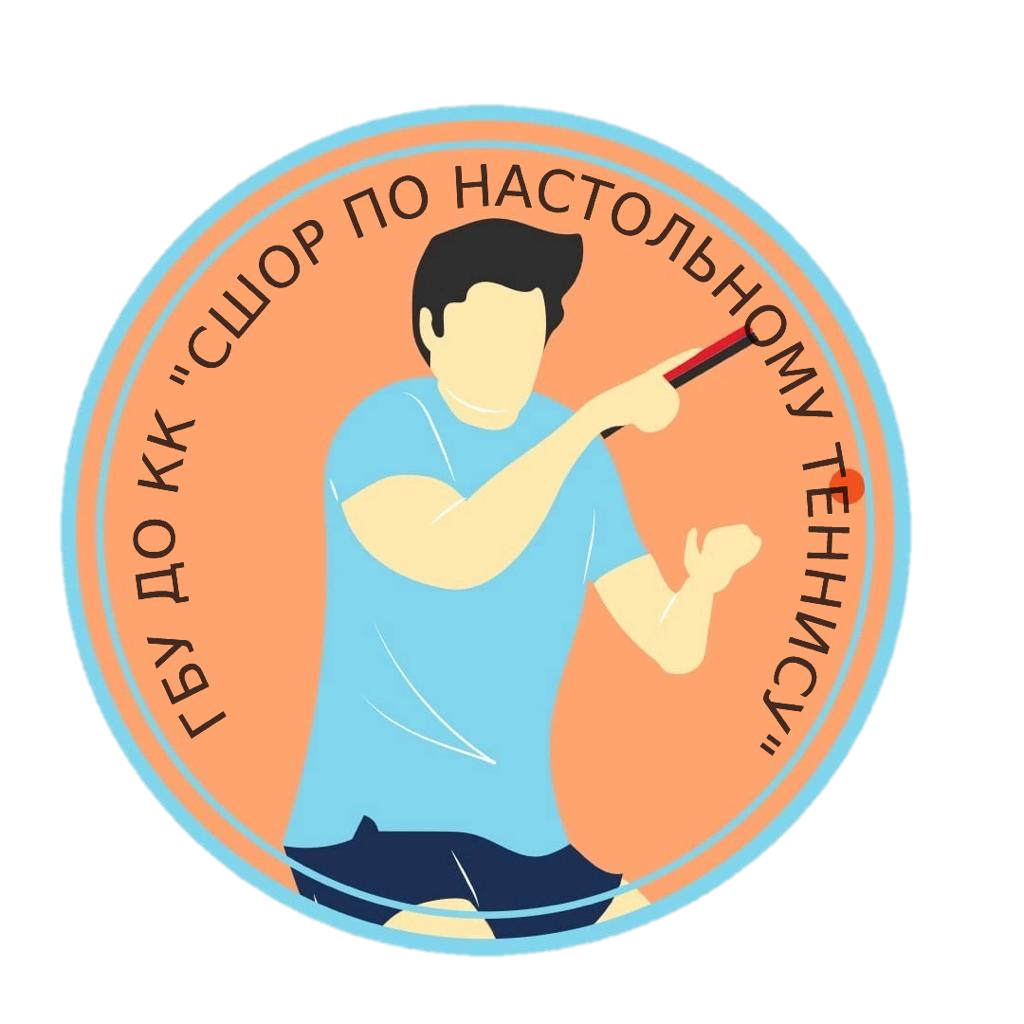 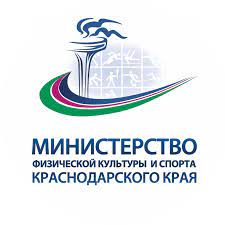 ПОЛУЧЕНИЕ ВРЕМЕННОЙ лицензии
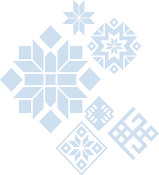 2.
ВНИМАНИЕ!
Мероприятия, по получению 
ВРЕМЕННОЙ ЛИЦЕЗИИ осуществляются ПОД ЛИЧНЫМ КОНТРОЛЕМ ДИРЕКТОРА учреждения и ОТВЕТСТВЕННЫХ ЛИЦ
ГБУ ДО КК «СШОР по настольному теннису»
ГАРМОНИЗАЦИЯ СПОРТА И ОБРАЗОВАНИЯ
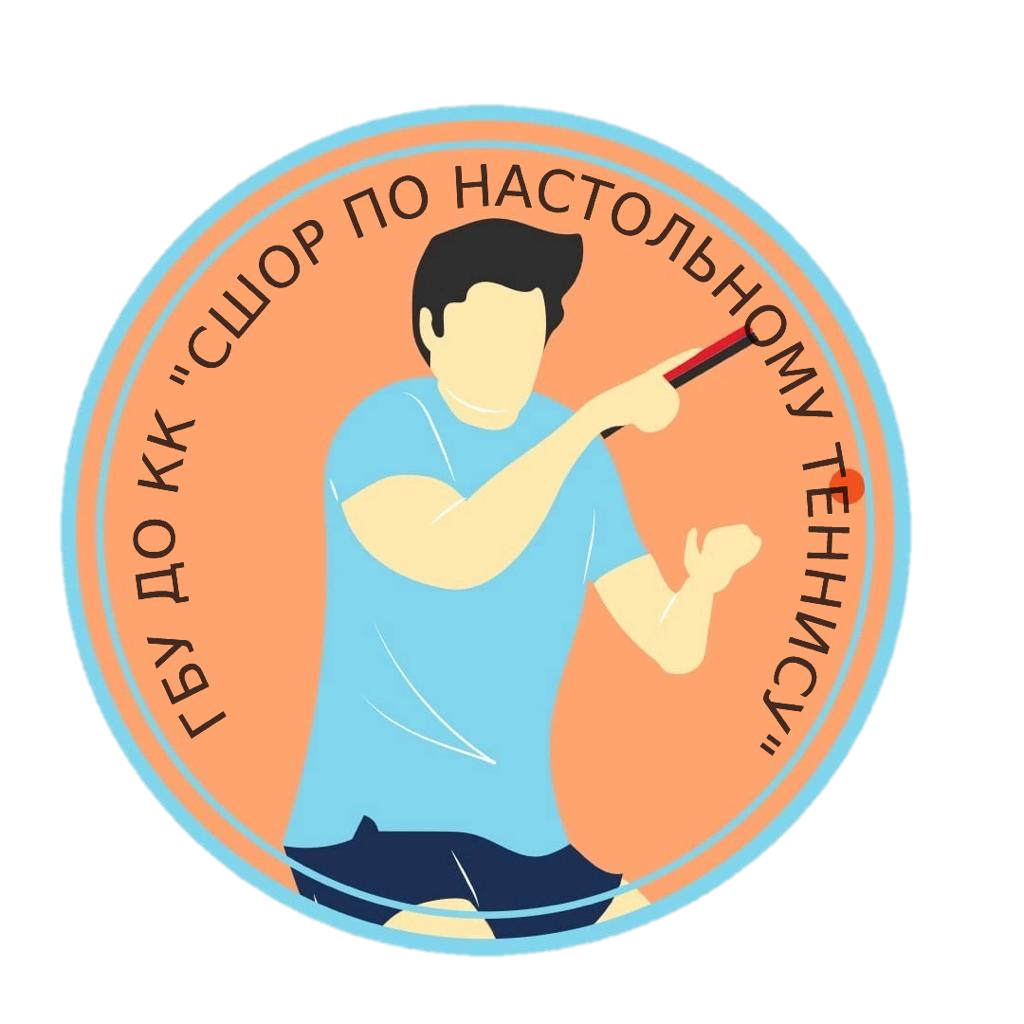 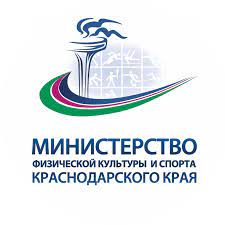 ПОЛУЧЕНИЕ ВРЕМЕННОЙ лицензии
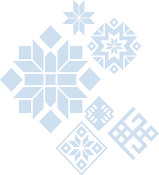 2.
Выражаем 
ОГРОМНУЮ БЛАГОДАРНОСТЬ коллективу отдела лицензирования и информационного обеспечения 
в лице 
Ерофеевой 
Натальи Григорьевны
ПРОБЛЕМЫ УСТРАНЕНЫ
!!!!!!!!!!!!!!!!
ВРЕМЕННАЯ ЛИЦЕНЗИЯ
ПОЛУЧЕНА
ГБУ ДО КК «СШОР по настольному теннису»
ГАРМОНИЗАЦИЯ СПОРТА И ОБРАЗОВАНИЯ
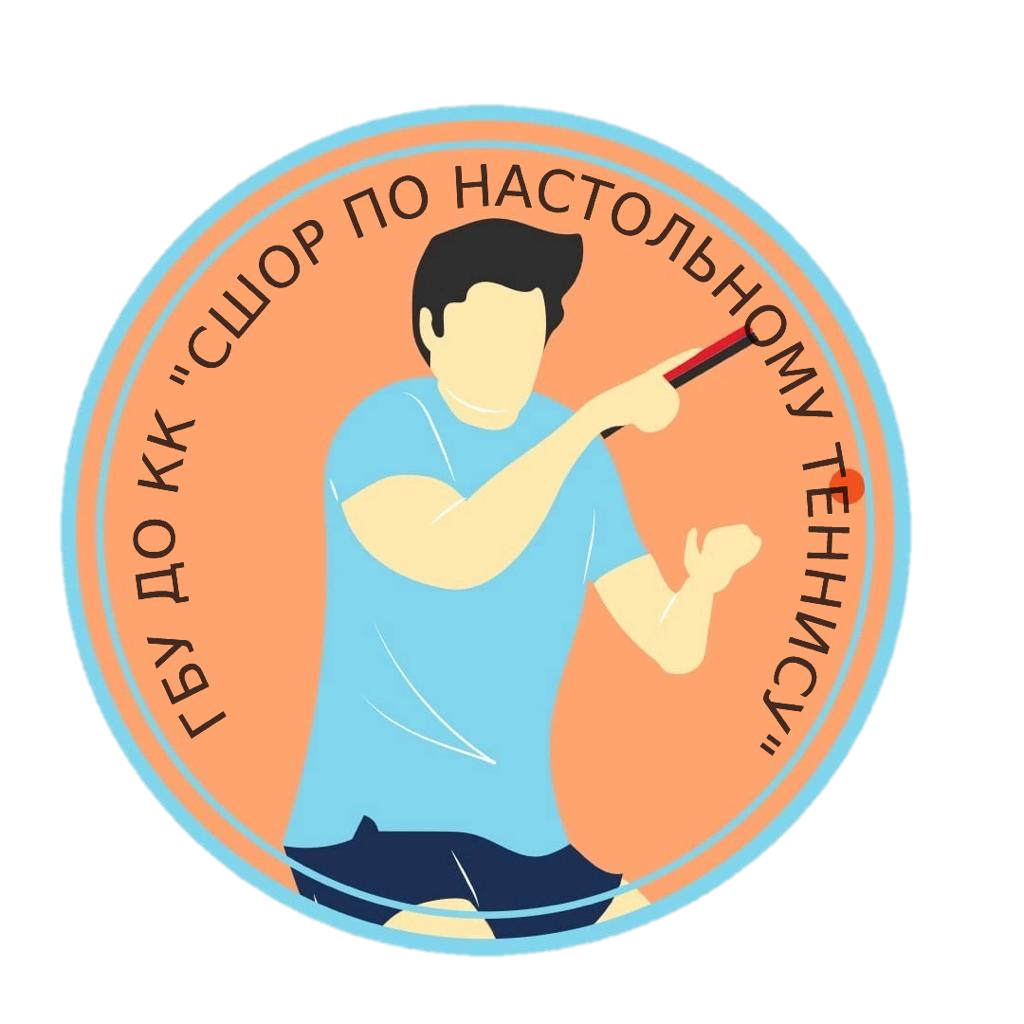 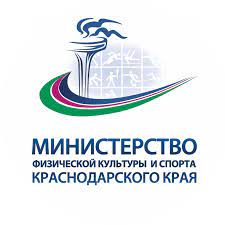 ПЕРЕИМЕНОВАНИЕ учреждения и получение устава
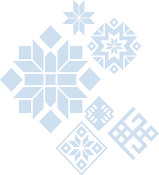 3.
ОКВЭД - 85.41 
дополнительное образование детей и взрослых
ГБУ ДО КК «СШОР по настольному теннису»
ГАРМОНИЗАЦИЯ СПОРТА И ОБРАЗОВАНИЯ
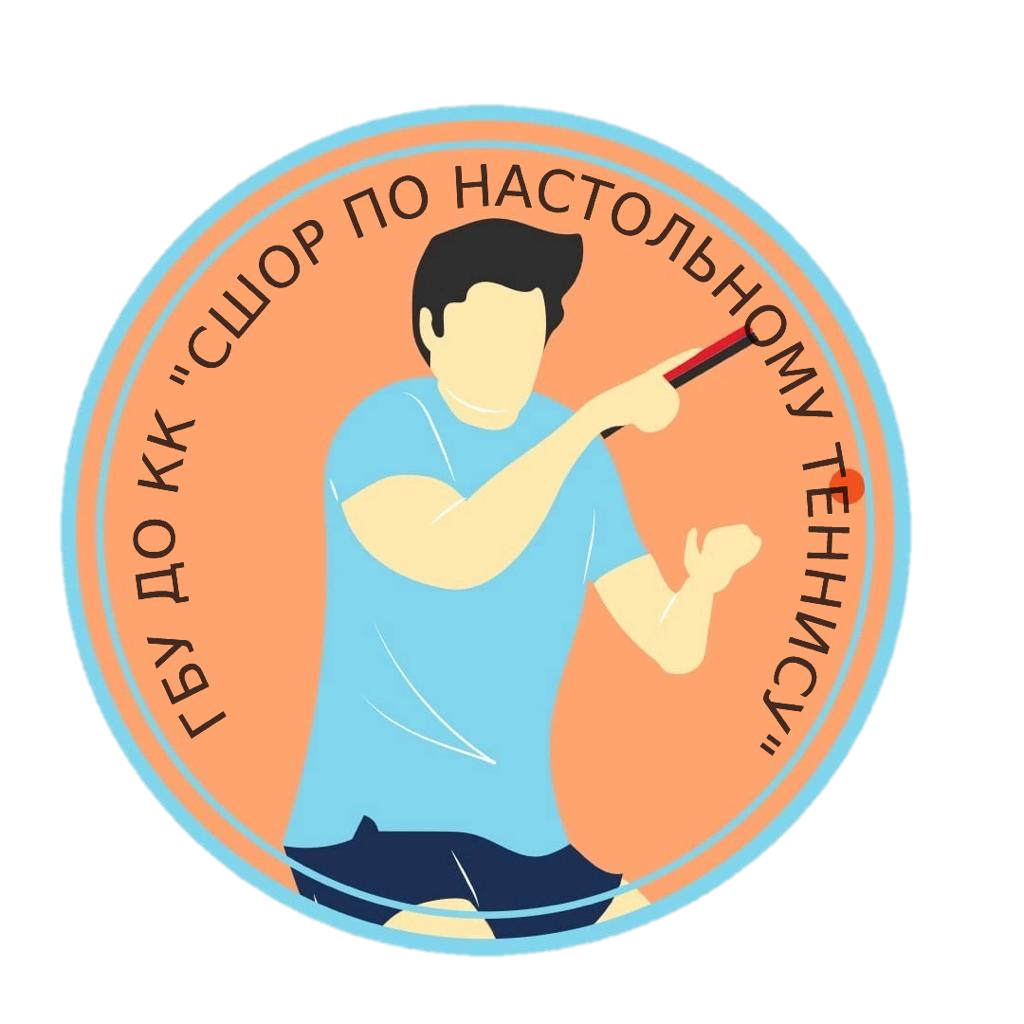 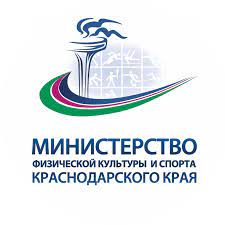 ВНЕСЕНИЕ ИЗМЕНЕНИЙ в договор о безвозмездном пользовании
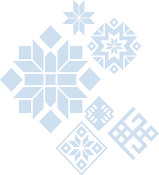 4.
ВАЖНЫЙ ДОКУМЕНТ
для получения постоянной 
лицензии -
ДОГОВОР О БЕЗВОЗМЕЗДНОМ ПОЛЬЗОВАНИИ
ОБРАЩАЕМ ВНИМАНИЕ!!!
Дополнительное соглашение заключается ТОЛЬКО 
между учреждением 
и собственником объекта
ГБУ ДО КК «СШОР по настольному теннису»
ГАРМОНИЗАЦИЯ СПОРТА И ОБРАЗОВАНИЯ
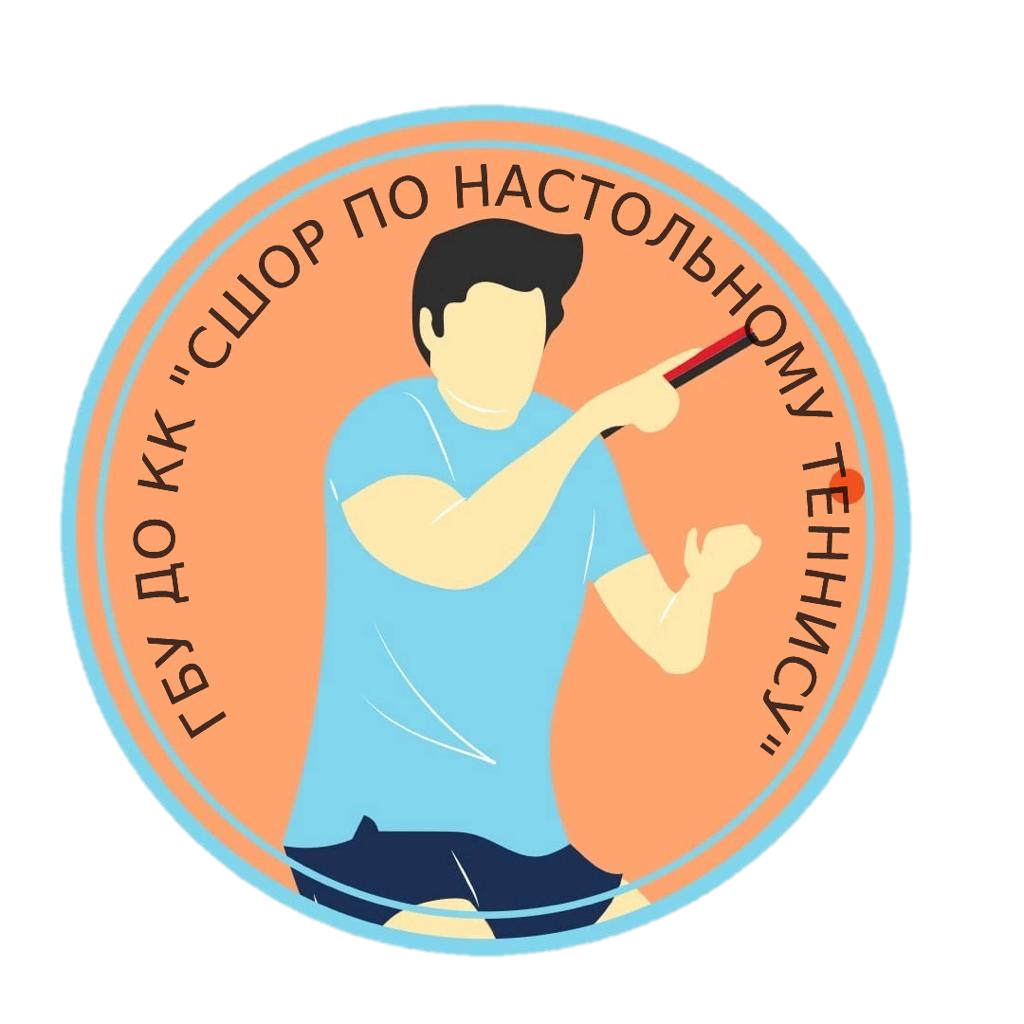 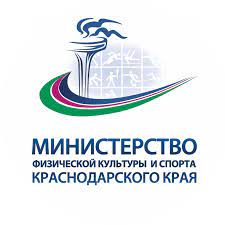 ЗАКЛЮЧЕНИЕ договора по медицинскому обеспечению
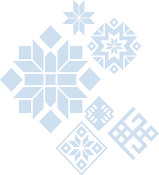 5.
ВАЖНО!!!
ПОДПИСАНИЕ ДОГОВОРА С МЕДИЦИНСКИМ УЧРЕЖДЕНИЕМ ВЗЯТЬ ПОД ЛИЧНЫЙ КОНТРОЛЬ
ВНИМАНИЕ !!!! 
оказание первичной медико-санитарной помощи
(заключение договора)                       на основании ст. 41 ЗАКОНА О гармонизации
ГБУ ДО КК «СШОР по настольному теннису»
ГАРМОНИЗАЦИЯ СПОРТА И ОБРАЗОВАНИЯ
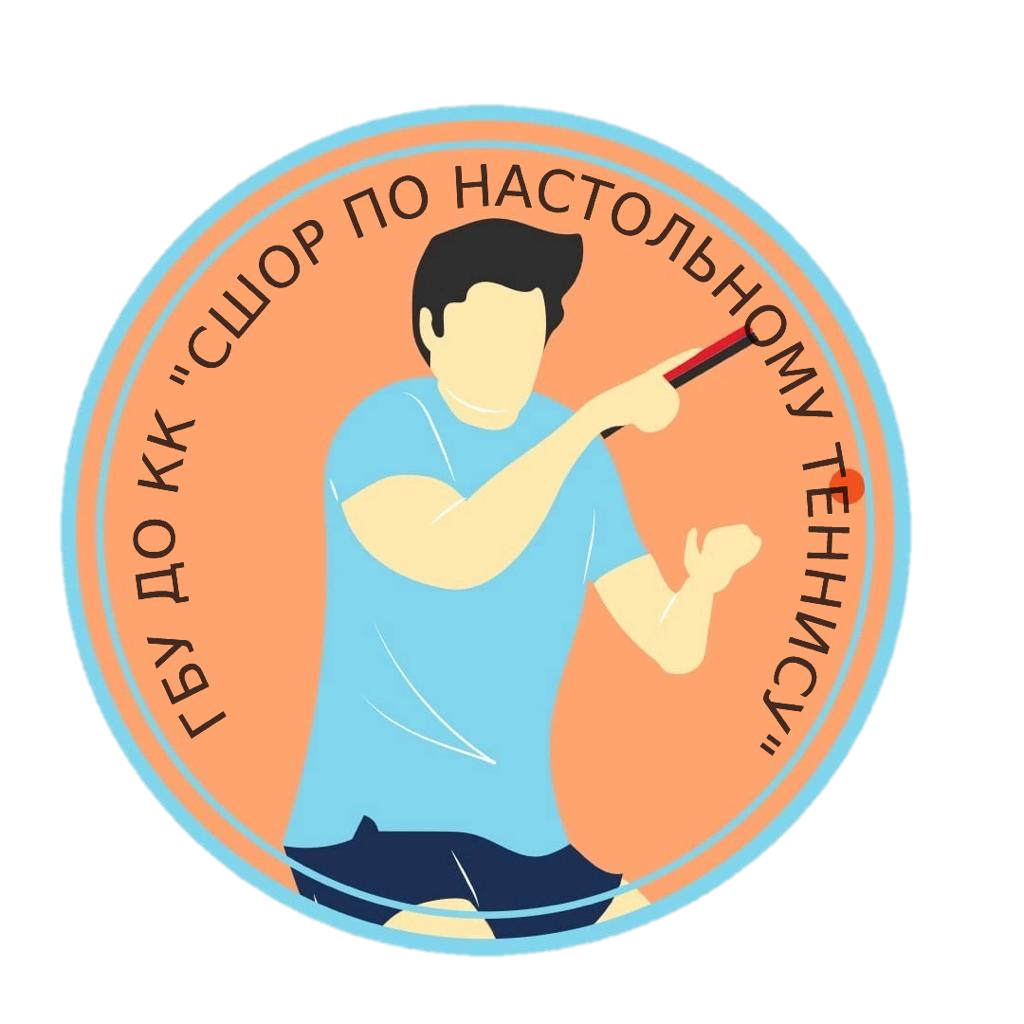 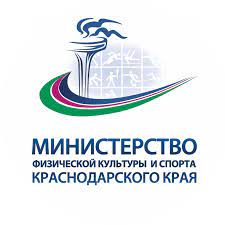 ПРОХОЖДЕНИЕ санитарного обследования в ЦЕНТРЕ ГИГИЕНЫ
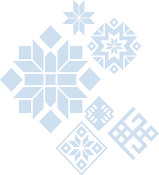 6.
ВАЖНО !!!

Организациям, с местом нахождения 
в городе Краснодар, 
В ПЕРИОД 
С 1 ПО 15 МАРТА 
необходимо было направить
ЗАЯВЛЕНИЕ на проведение                  санитарного обследований
В ЦЕНТРЕ ГИГИЕНЫ
ГБУ ДО КК «СШОР по настольному теннису»
ГАРМОНИЗАЦИЯ СПОРТА И ОБРАЗОВАНИЯ
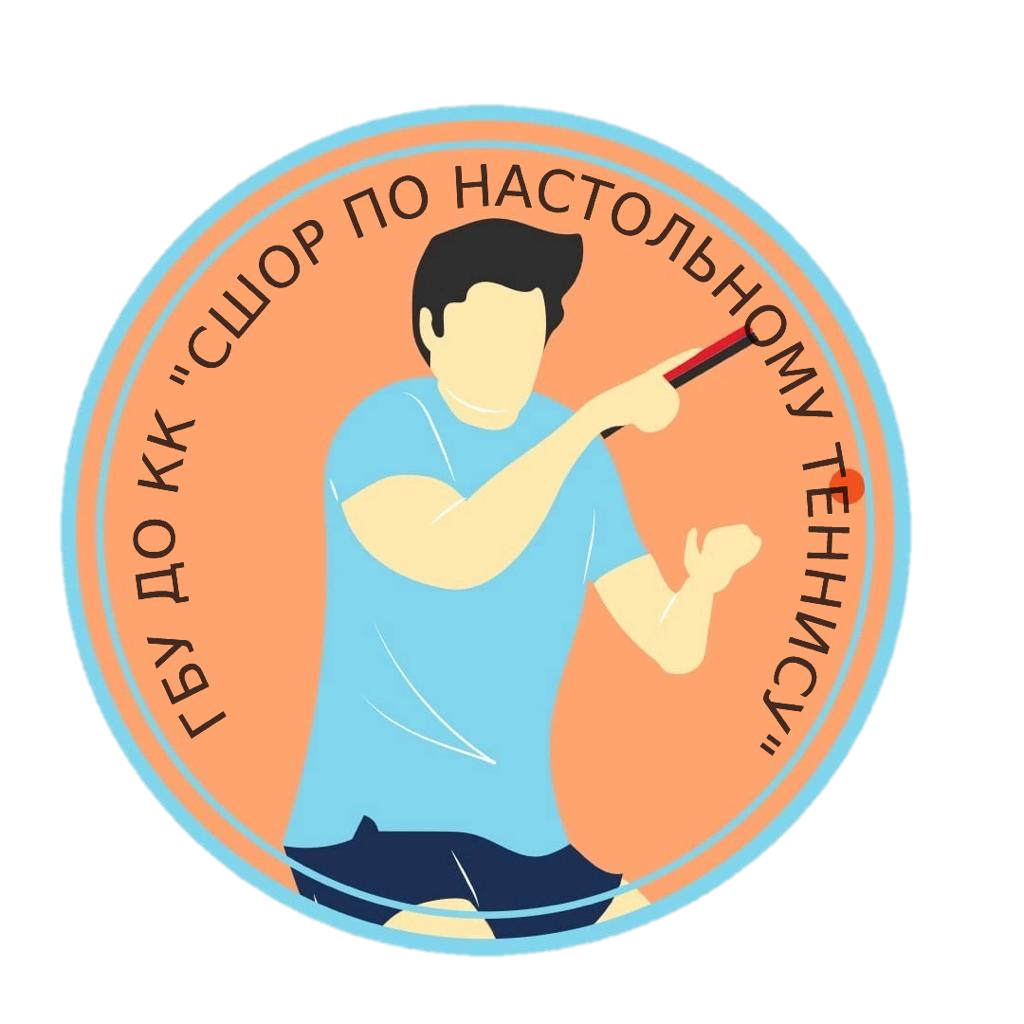 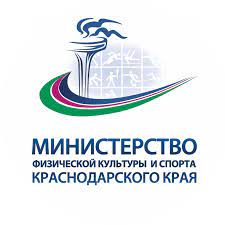 ПРОХОЖДЕНИЕ санитарного обследования в ЦЕНТРЕ ГИГИЕНЫ
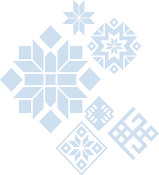 6.
ГБУ ДО КК «СШОР по настольному теннису»
ГАРМОНИЗАЦИЯ СПОРТА И ОБРАЗОВАНИЯ
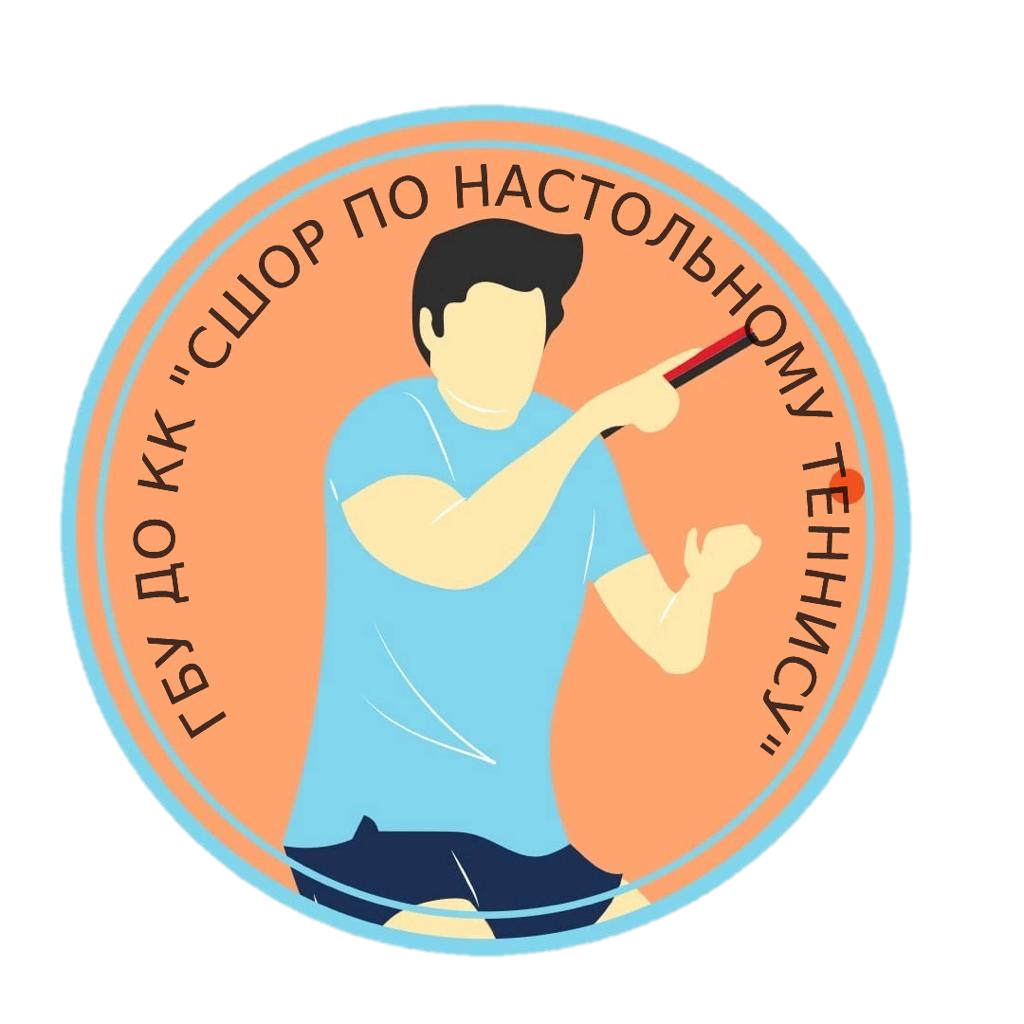 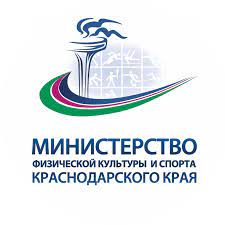 ПОЛУЧЕНИЕ санитарного заключения в РОСПОТРЕБНАДЗОРЕ
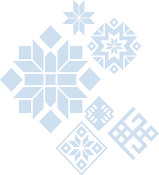 7.
ВНИМАНИЕ !!!!!

ПОРЯДОК ВЫДАЧИ санитарных заключений Роспотребнадзором регламентированы            747 и 224 приказами Федеральной службы по надзору в сфере защиты прав потребителей и благополучия
ДОКУМЕНТЫ НЕОБХОДИМЫЕ ДЛЯ ВЫДАЧИ ЗАКЛЮЧЕНИЯ
- подписанное заявление о выдаче санитарного заключения;
- результаты санитарных обследований, проводимых ЦЕНТРОМ ГИГИЕНЫ или любой аккредитованной организацией в данной области.
ГБУ ДО КК «СШОР по настольному теннису»
ГАРМОНИЗАЦИЯ СПОРТА И ОБРАЗОВАНИЯ
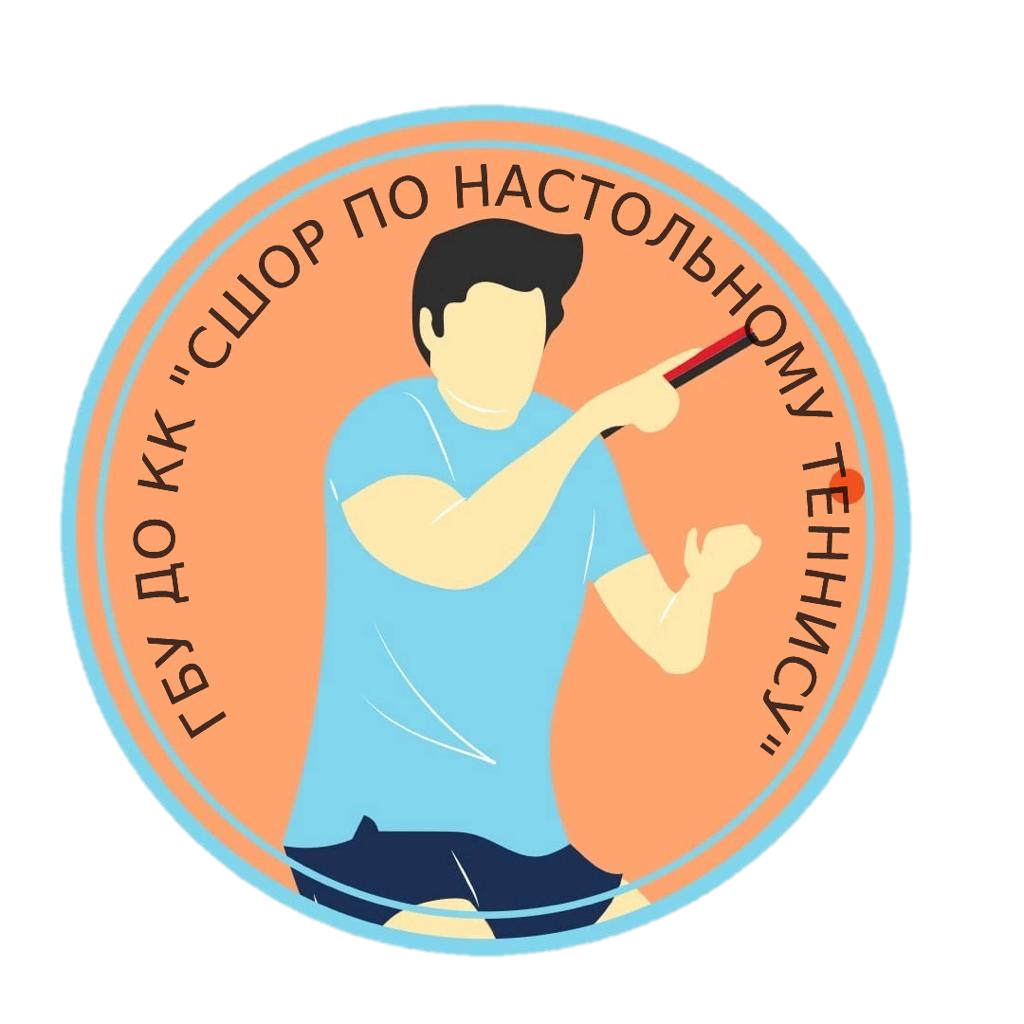 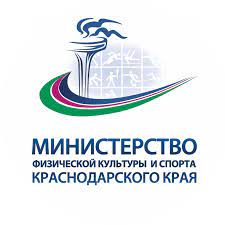 ПОЛУЧЕНИЕ санитарного заключения в РОСПОТРЕБНАДЗОРЕ
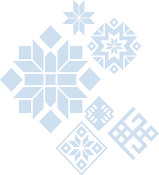 7.
СРОК 
ВЫДАЧИ ЗАКЛЮЧЕНИЯ РОСПОТРЕБНАДЗОРОМ СОСТАВЛЯЕТ                        20 рабочих дней            со дня приема заявления и регистрации документов
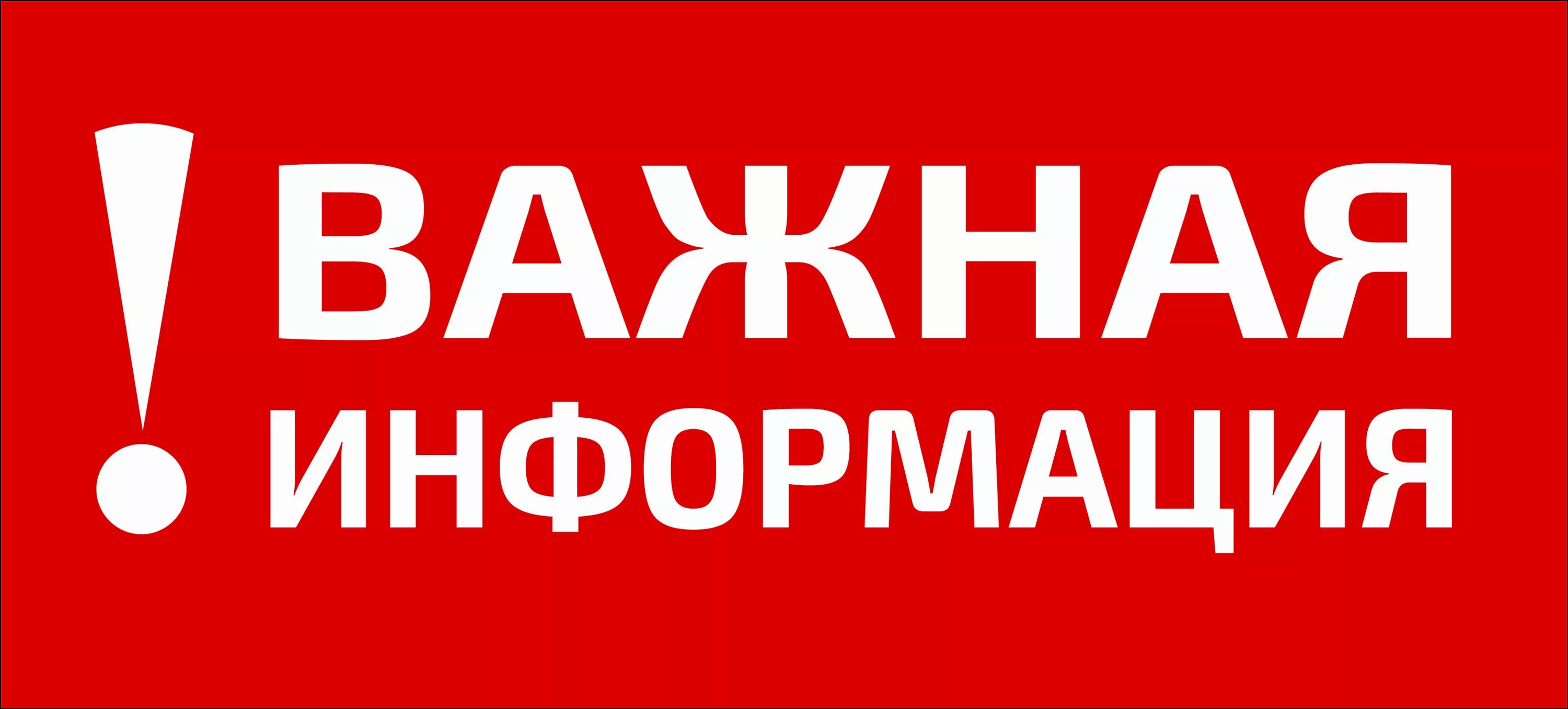 ГБУ ДО КК «СШОР по настольному теннису»
ГАРМОНИЗАЦИЯ СПОРТА И ОБРАЗОВАНИЯ
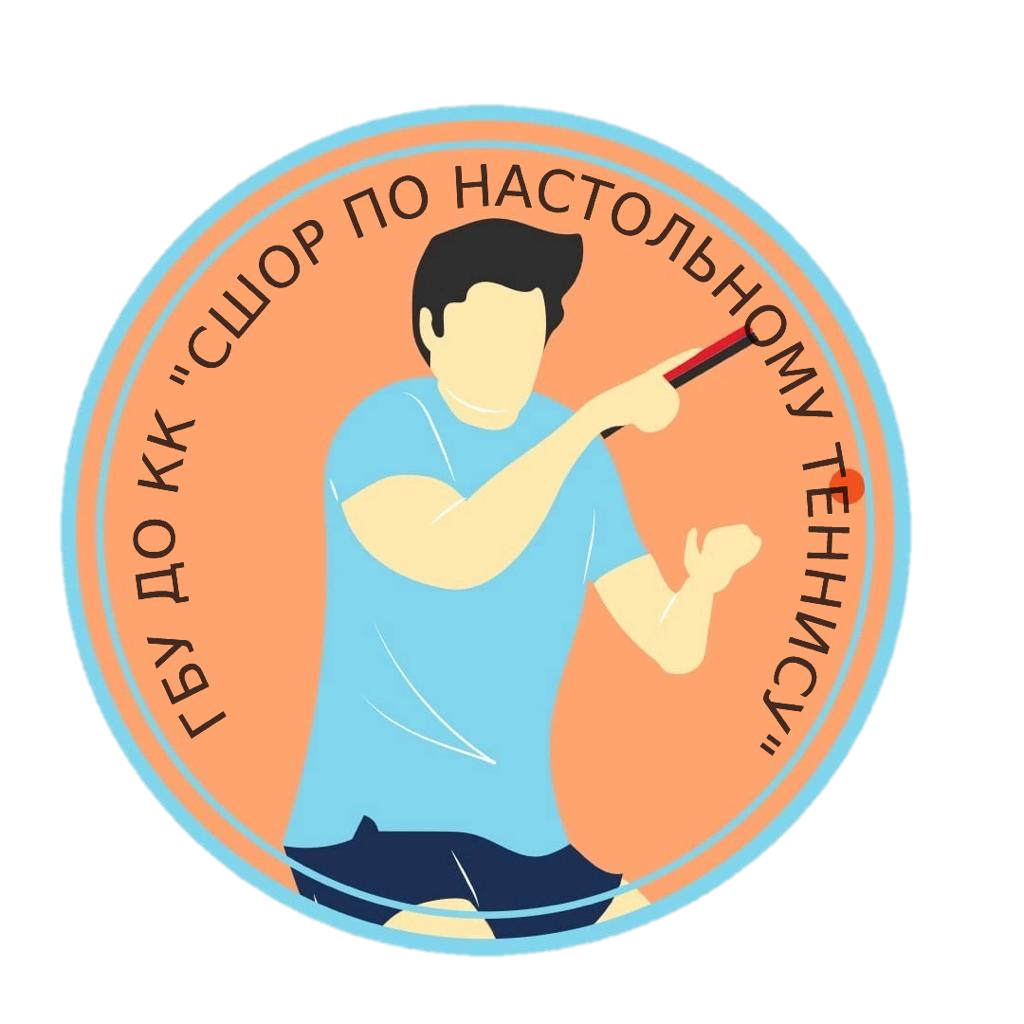 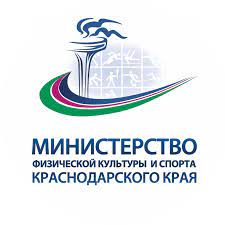 РАЗРАБОТКА необходимого перечня локальных актов для образовательной организации
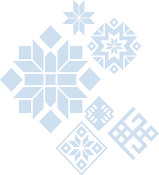 9.
1. ЛОКАЛЬНЫЕ АКТЫ ДЛЯ ОСУЩЕСТВЛЕНИЯ ДЕЯТЕЛЬНОСТИ ОБРАЗОВАТЕЛЬНЫХ ОРГАНИЗАЦИЙ.
ВНИМАНИЕ !!!

ПРОБЛЕМНЫМИ ВОПРОСАМИ
ДЛЯ РУКОВОДИТЕЛЕЙ
ОСТАЮТСЯ
2. РАЗРАБОТКА И ТРЕБОВАНИЯ К ЛОКАЛЬНЫМ АКТАМ ОРГАНИЗАЦИИ.
3. РАЗРАБОТКА ДОПОЛНИТЕЛЬНОЙ ОБРАЗОВАТЕЛЬНОЙ ПРОГРАММЫ СПОРТИВНОЙ ПОДГОТОВКИ ПО ВИДУ СПОРТА.
ГБУ ДО КК «СШОР по настольному теннису»
ГАРМОНИЗАЦИЯ СПОРТА И ОБРАЗОВАНИЯ
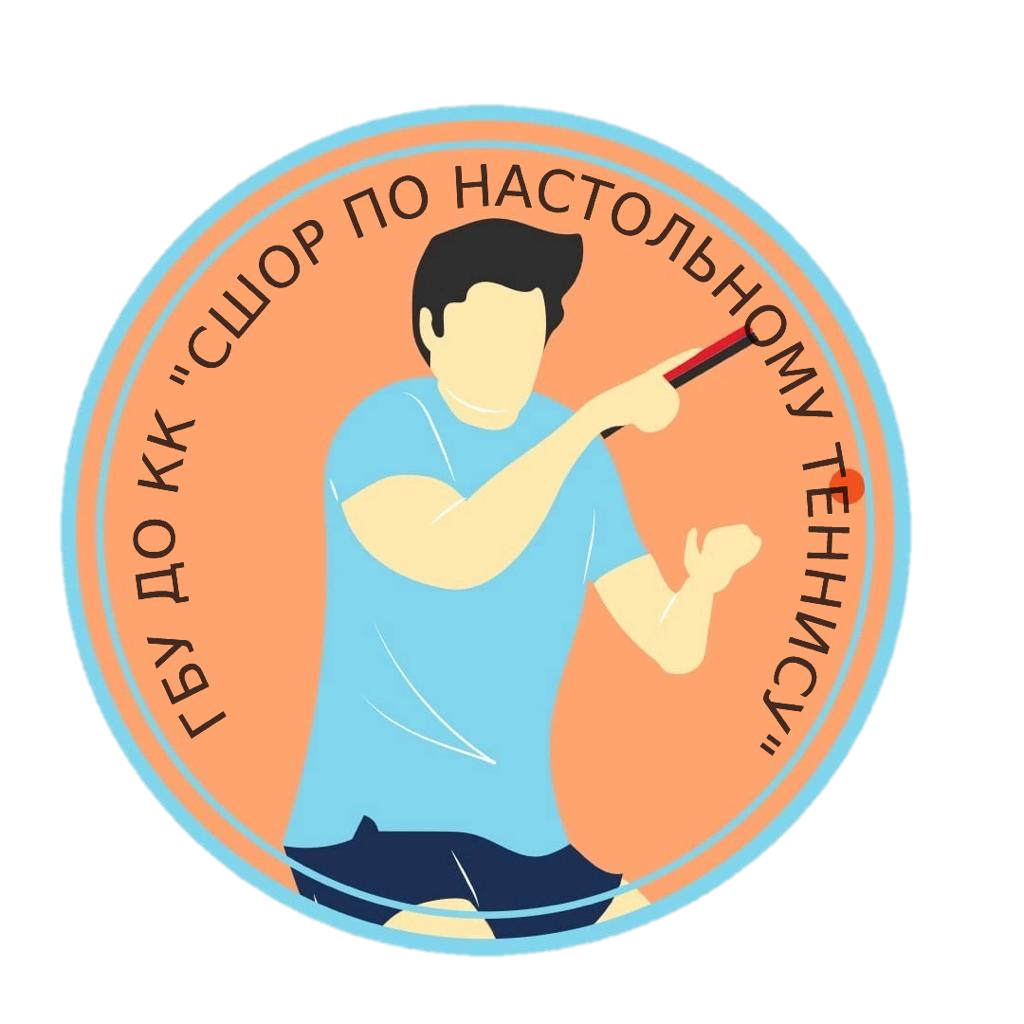 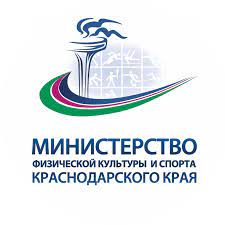 РАЗРАБОТКА необходимого перечня локальных актов для образовательной организации
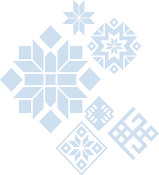 9.
ГБУ ДО КК «СШОР по настольному теннису»
ГАРМОНИЗАЦИЯ СПОРТА И ОБРАЗОВАНИЯ
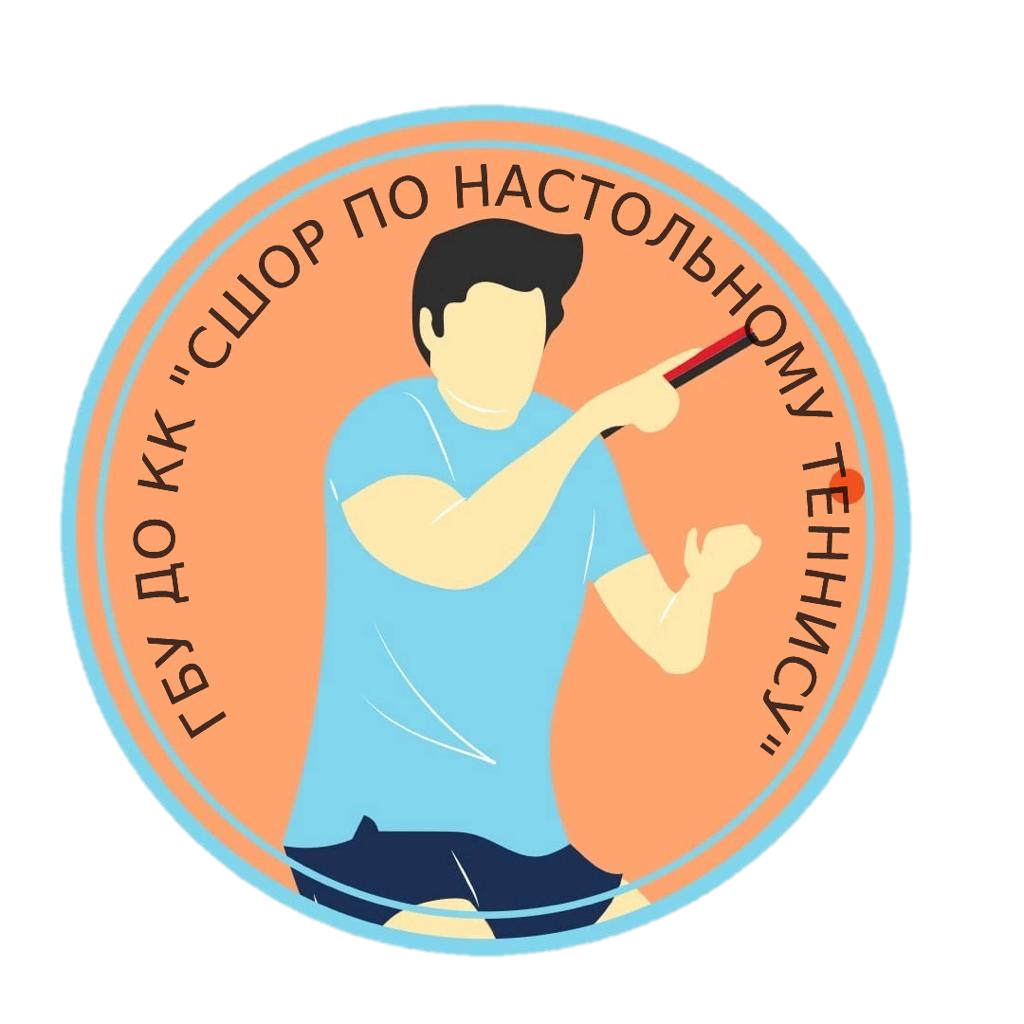 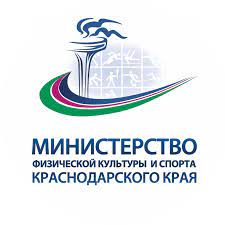 РАЗРАБОТКА необходимого перечня локальных актов для образовательной организации
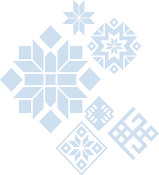 9.
Перечень документов, который не изменился
ГБУ ДО КК «СШОР по настольному теннису»
ГАРМОНИЗАЦИЯ СПОРТА И ОБРАЗОВАНИЯ
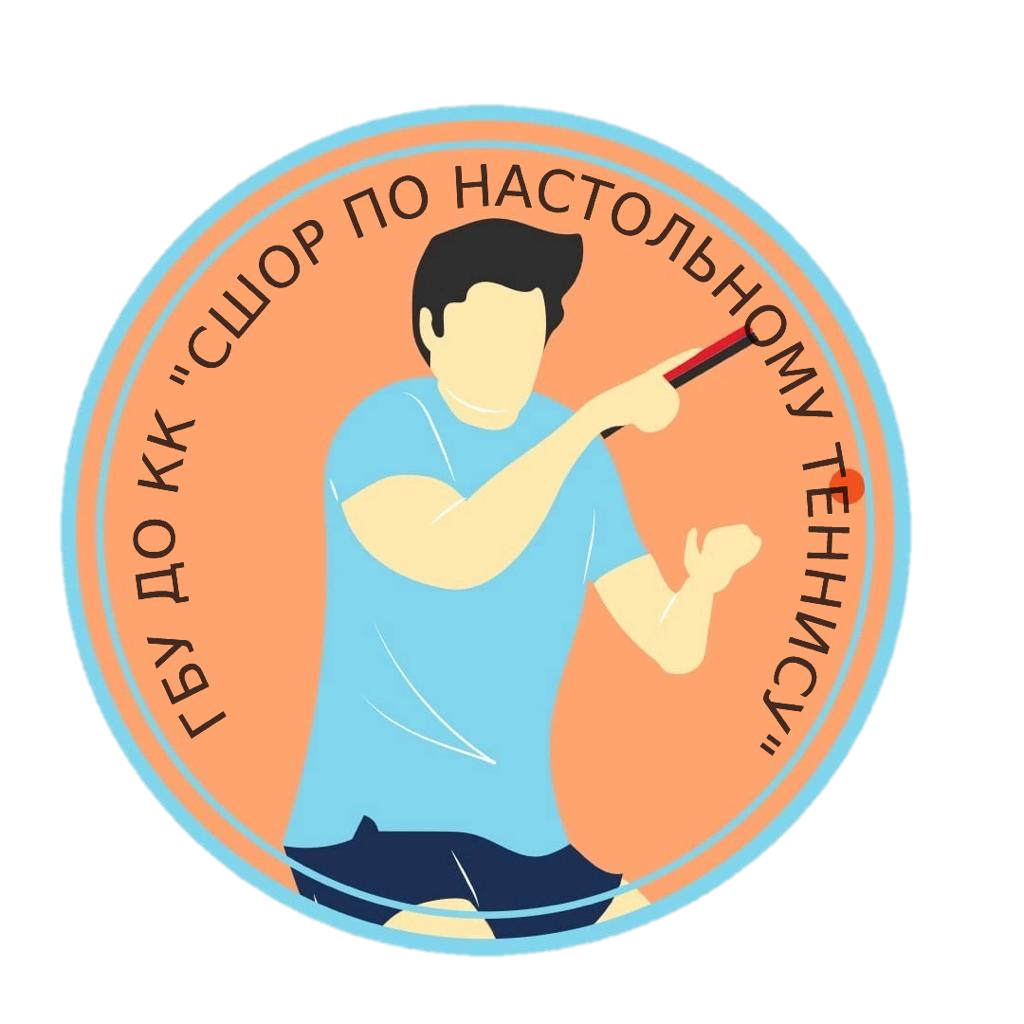 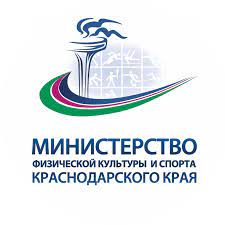 РАЗРАБОТКА необходимого перечня локальных актов для образовательной организации
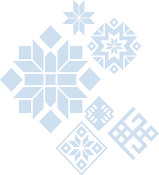 9.
Перечень документов, который изменился
ГБУ ДО КК «СШОР по настольному теннису»
ГАРМОНИЗАЦИЯ СПОРТА И ОБРАЗОВАНИЯ
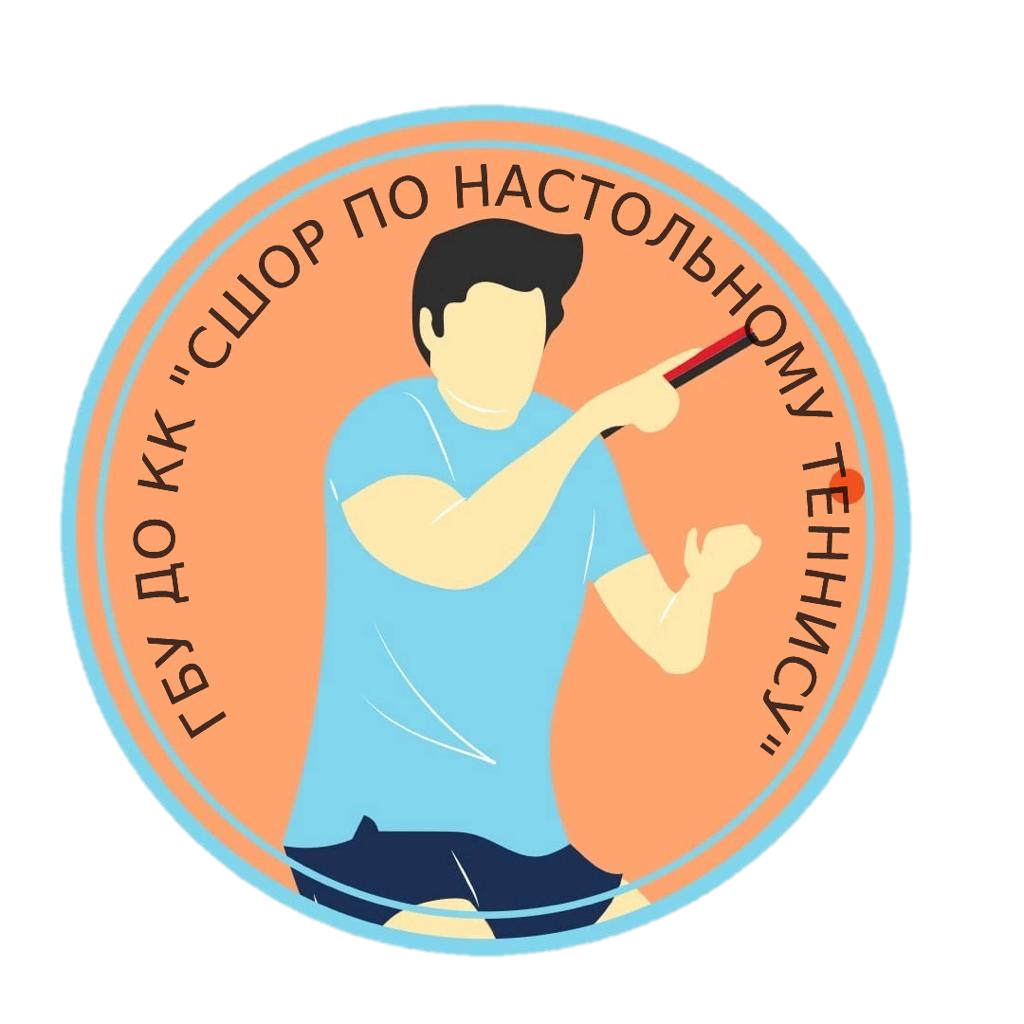 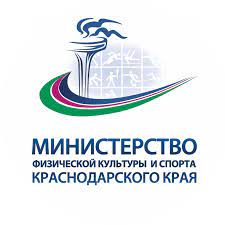 РАЗРАБОТКА необходимого перечня локальных актов для образовательной организации
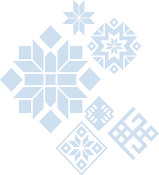 9.
Перечень документов, который больше не ведется в организации
ГБУ ДО КК «СШОР по настольному теннису»
ГАРМОНИЗАЦИЯ СПОРТА И ОБРАЗОВАНИЯ
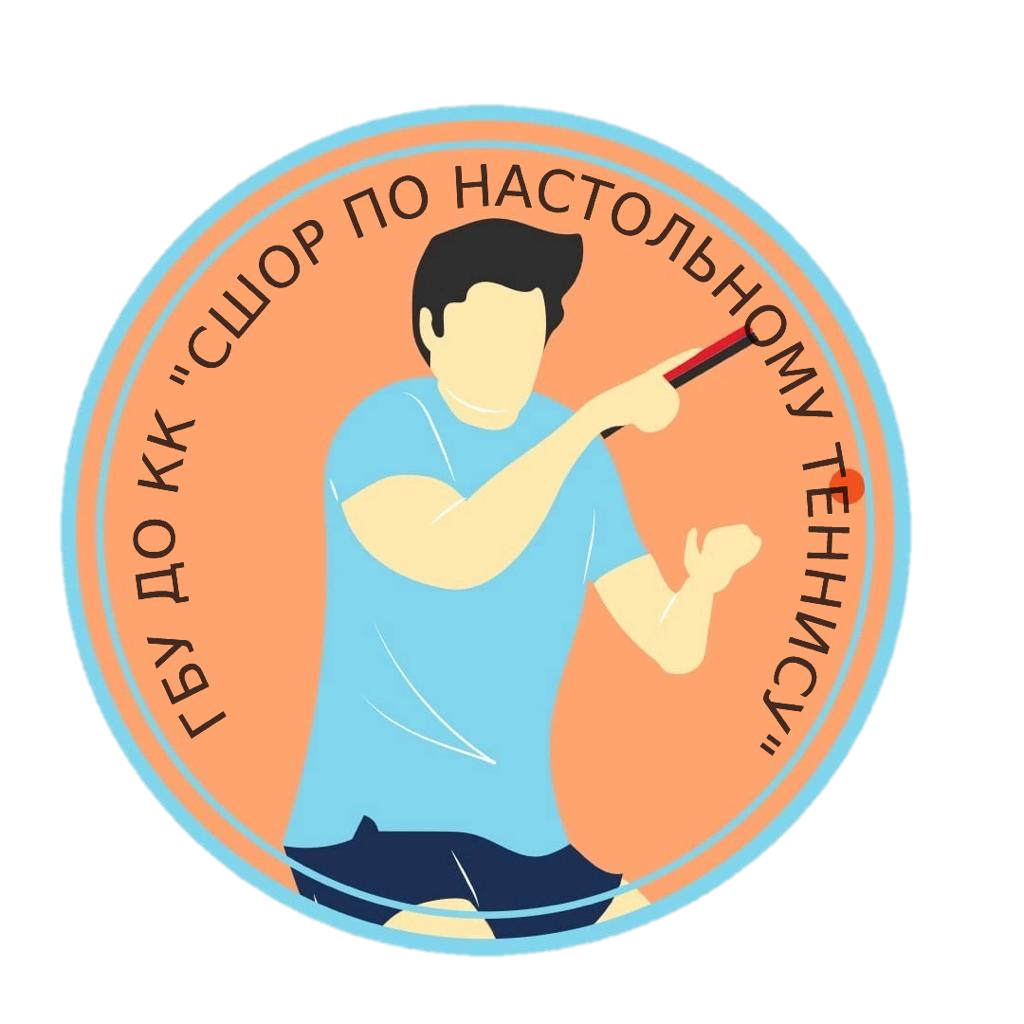 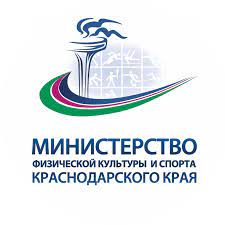 РАЗРАБОТКА необходимого перечня локальных актов для образовательной организации
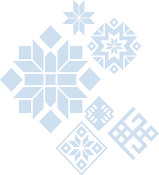 9.
НОВЫЙ перечень документов, который МЫ ОБЯЗАНЫ ВЕСТИ
ГБУ ДО КК «СШОР по настольному теннису»
ГАРМОНИЗАЦИЯ СПОРТА И ОБРАЗОВАНИЯ
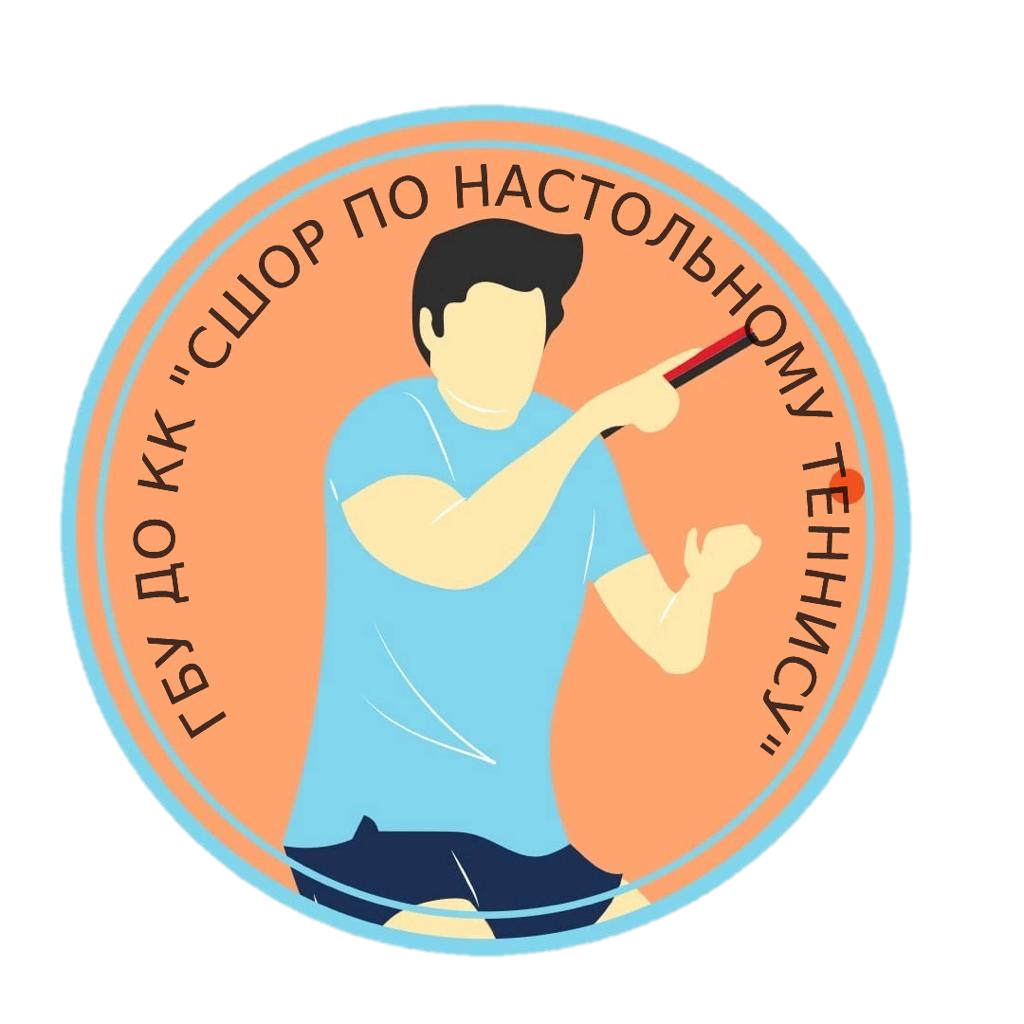 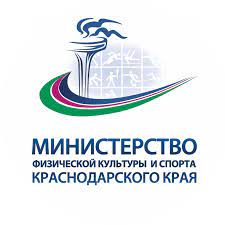 РАЗРАБОТКА необходимого перечня локальных актов для образовательной организации
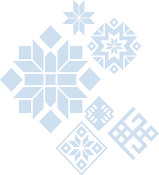 9.
ГБУ ДО КК «СШОР по настольному теннису»
ГАРМОНИЗАЦИЯ СПОРТА И ОБРАЗОВАНИЯ
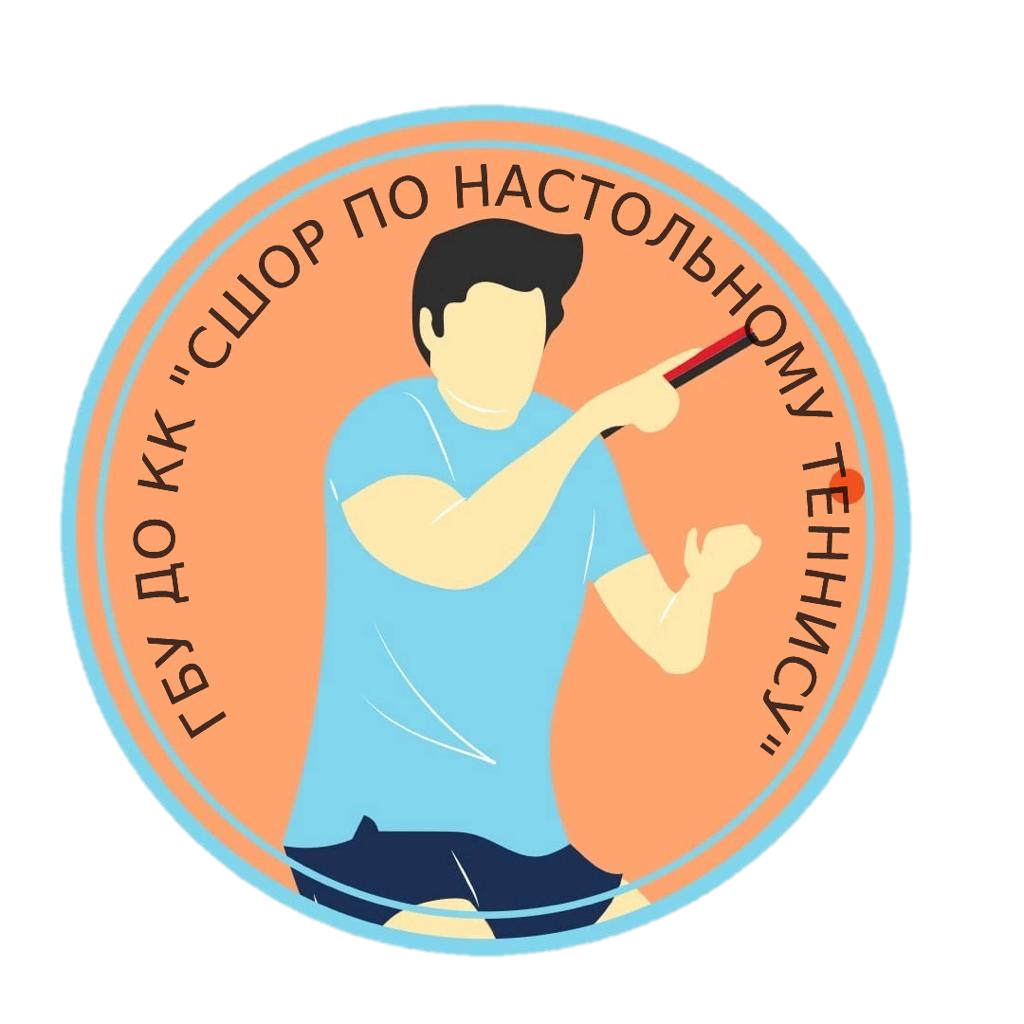 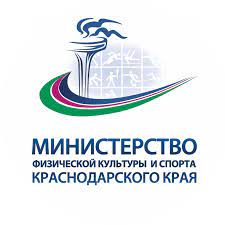 РАЗРАБОТКА необходимого перечня локальных актов для образовательной организации
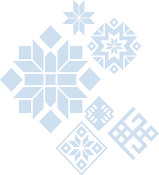 9.
ВАЖНО !!!

СОХРАНИТЬ ПРАКТИЧЕКИЙ ОПЫТ ОТРАСЛИ СПОРТА ПРИ СОБЛЮДЕНИИ ТРЕБОВАНИЙ ЗАКОНА ОБ ОБРАЗОВАНИИ
ГБУ ДО КК «СШОР по настольному теннису»
ГАРМОНИЗАЦИЯ СПОРТА И ОБРАЗОВАНИЯ
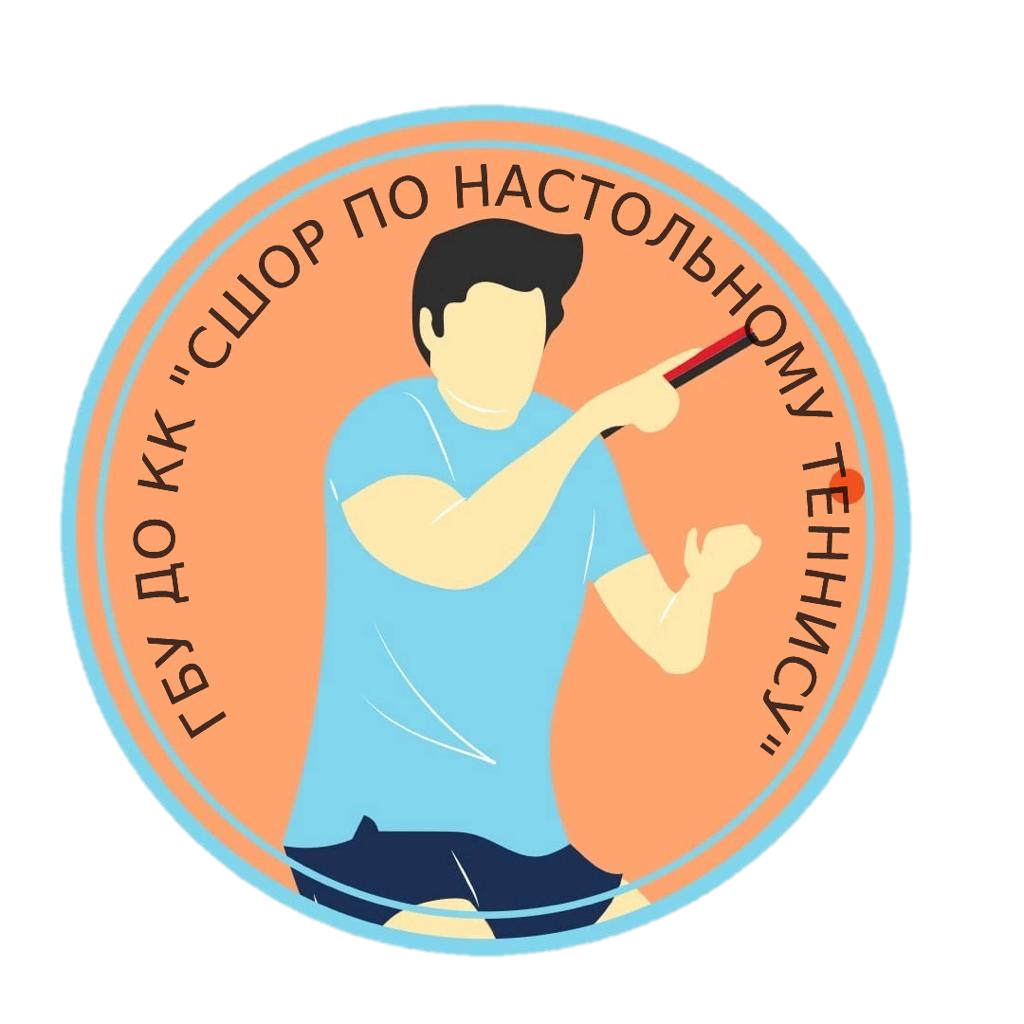 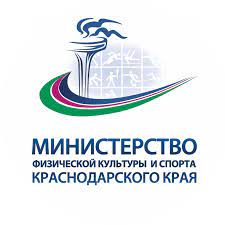 РАЗРАБОТКА необходимого перечня локальных актов для образовательной организации
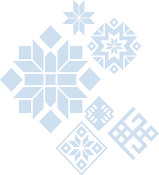 7.
СТАТЬИ ЗАКОНА ОБ ОБРАЗОВАНИИ НЕОБХОДИМЫЕ ДЛЯ РАЗРАБОТКИ ЛОКАЛЬНЫХ ДОКУМЕНТОВ
С БОЛЕЕ 
ПОДРОБНОЙ ИНФОРМАЦИЕЙ МОЖНО ОЗНАКОМИТЬСЯ НА НАШЕМ САЙТЕ
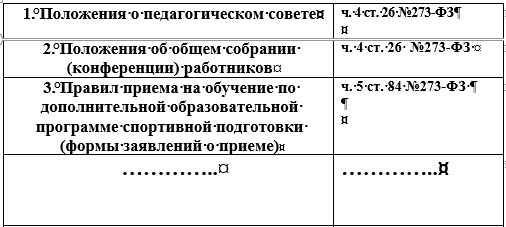 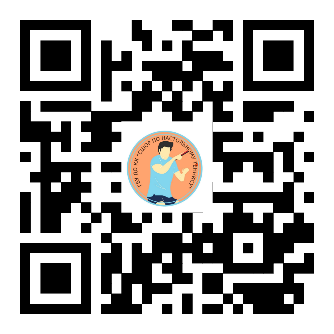 Наш сайт: http://kubantabletennis.ru/
ГБУ ДО КК «СШОР по настольному теннису»
ГАРМОНИЗАЦИЯ СПОРТА И ОБРАЗОВАНИЯ
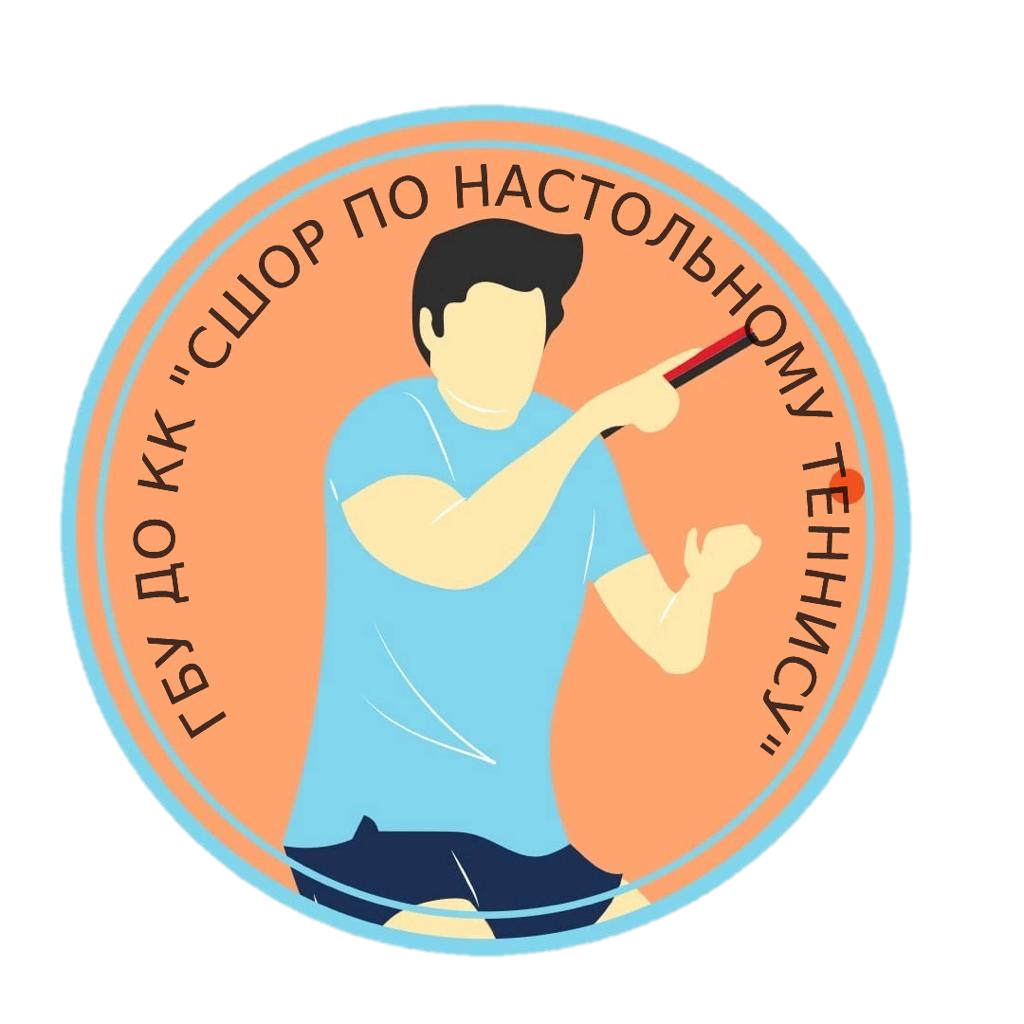 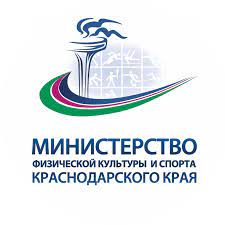 РАЗРАБОТКА дополнительной образовательной программы спортивной подготовки
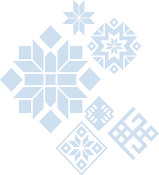 10.
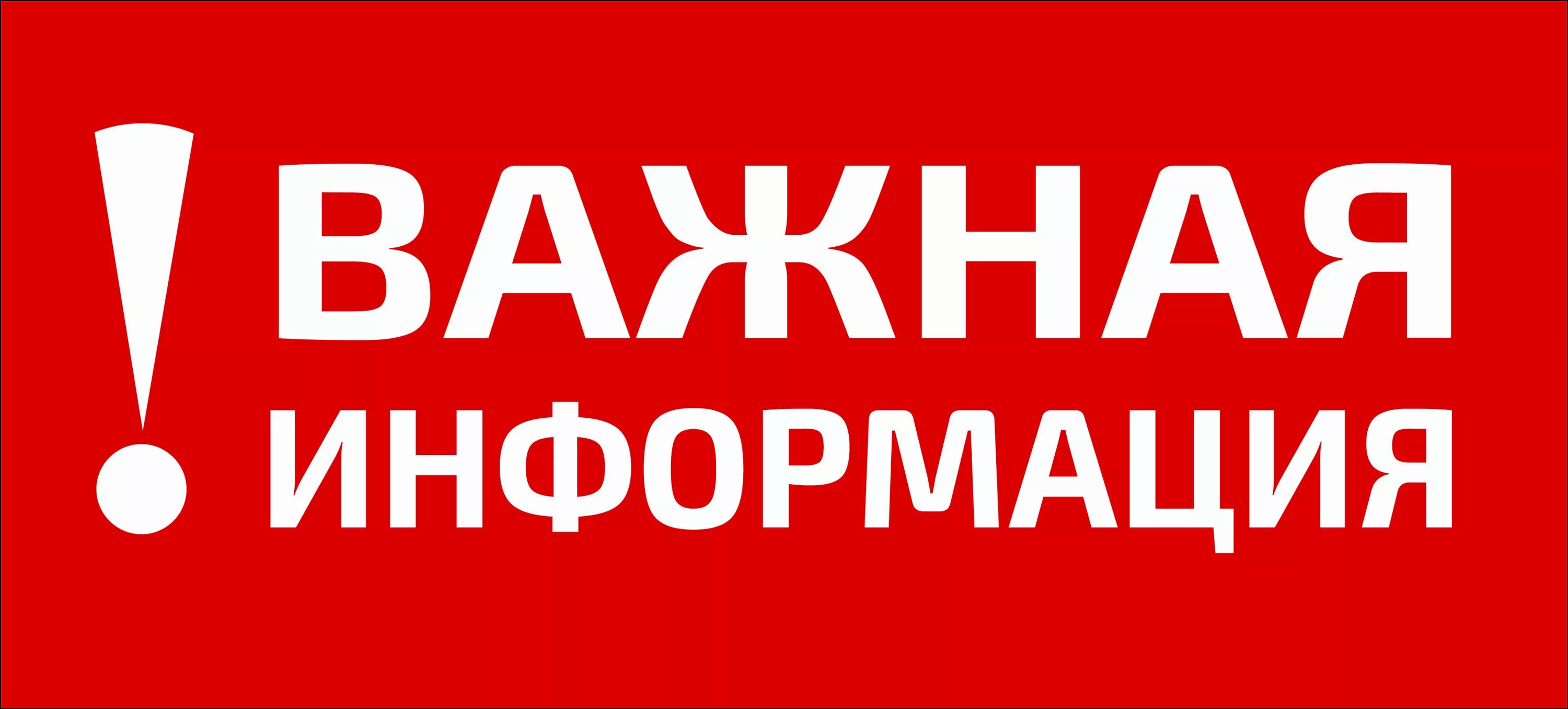 НЕ ПОЗДНЕЕ 1 сентября 2023 года разработать дополнительные образовательные программы спортивной подготовки по виду спорта
Разрабатывать с учетом  примерных программ спортивной подготовки
С 1 января 2023 г. Минспорт РФ ввел новый ФССП
ГБУ ДО КК «СШОР по настольному теннису»
ГАРМОНИЗАЦИЯ СПОРТА И ОБРАЗОВАНИЯ
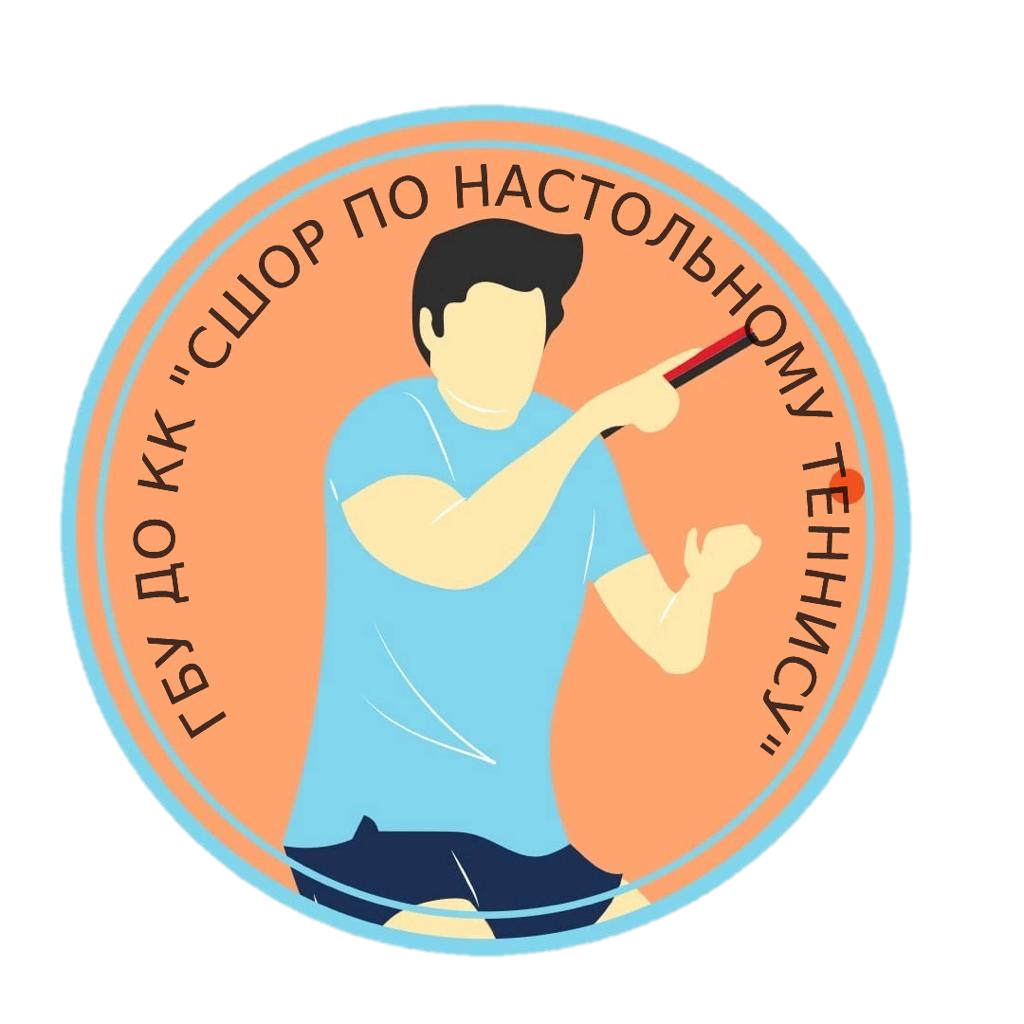 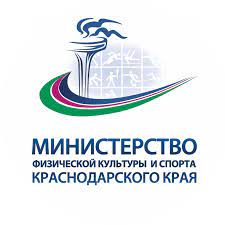 РАЗРАБОТКА дополнительной образовательной программы спортивной подготовки
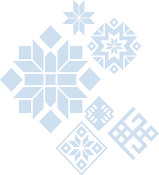 10.
ГБУ ДО КК «СШОР по настольному теннису»
ГАРМОНИЗАЦИЯ СПОРТА И ОБРАЗОВАНИЯ
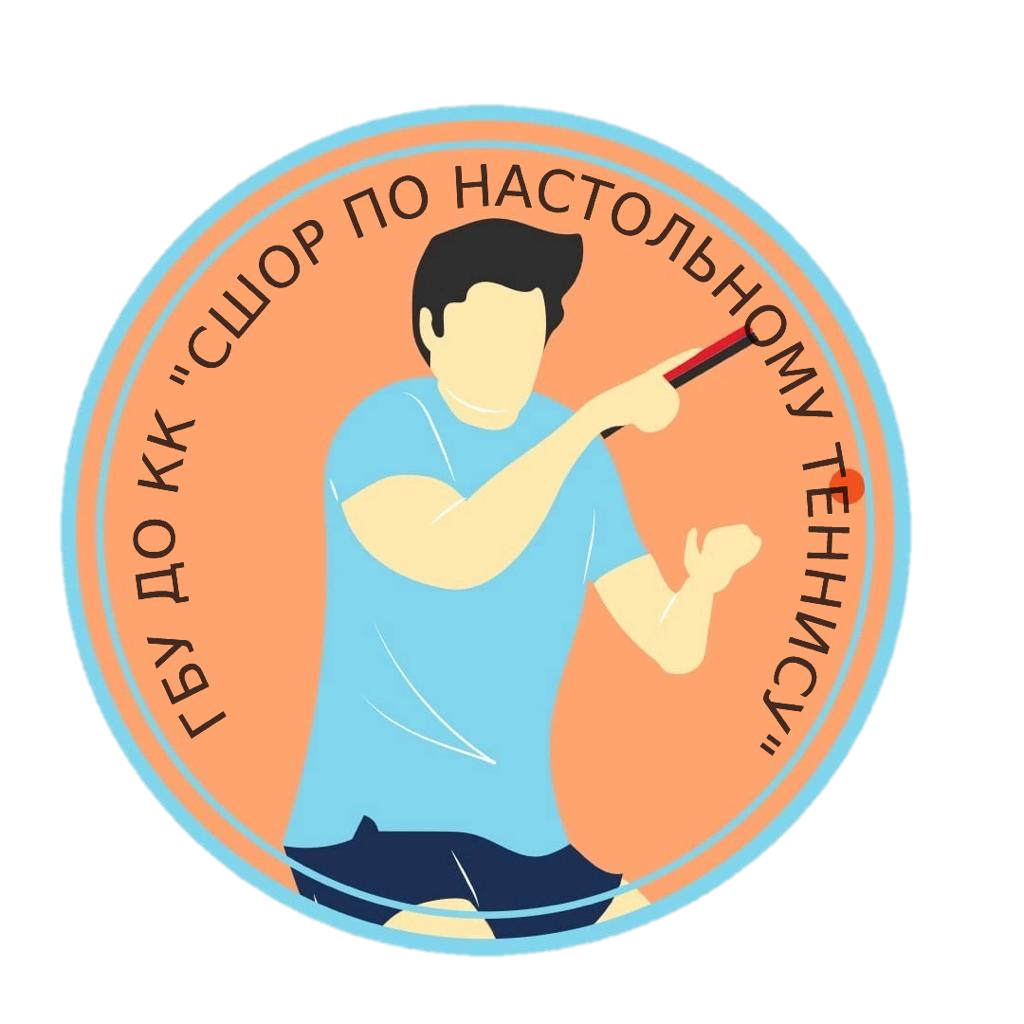 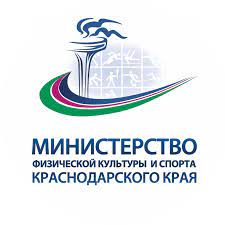 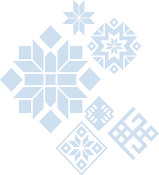 Главная задача ближайшего времени всем нам, специалистам спортивной сферы, разработать механизмы и инструменты, планы и регламенты, которые ОПРЕДЕЛЯТ нашу профессиональную жизнь на ближайшие десятилетия
ГБУ ДО КК «СШОР по настольному теннису»
ГАРМОНИЗАЦИЯ СПОРТА И ОБРАЗОВАНИЯ
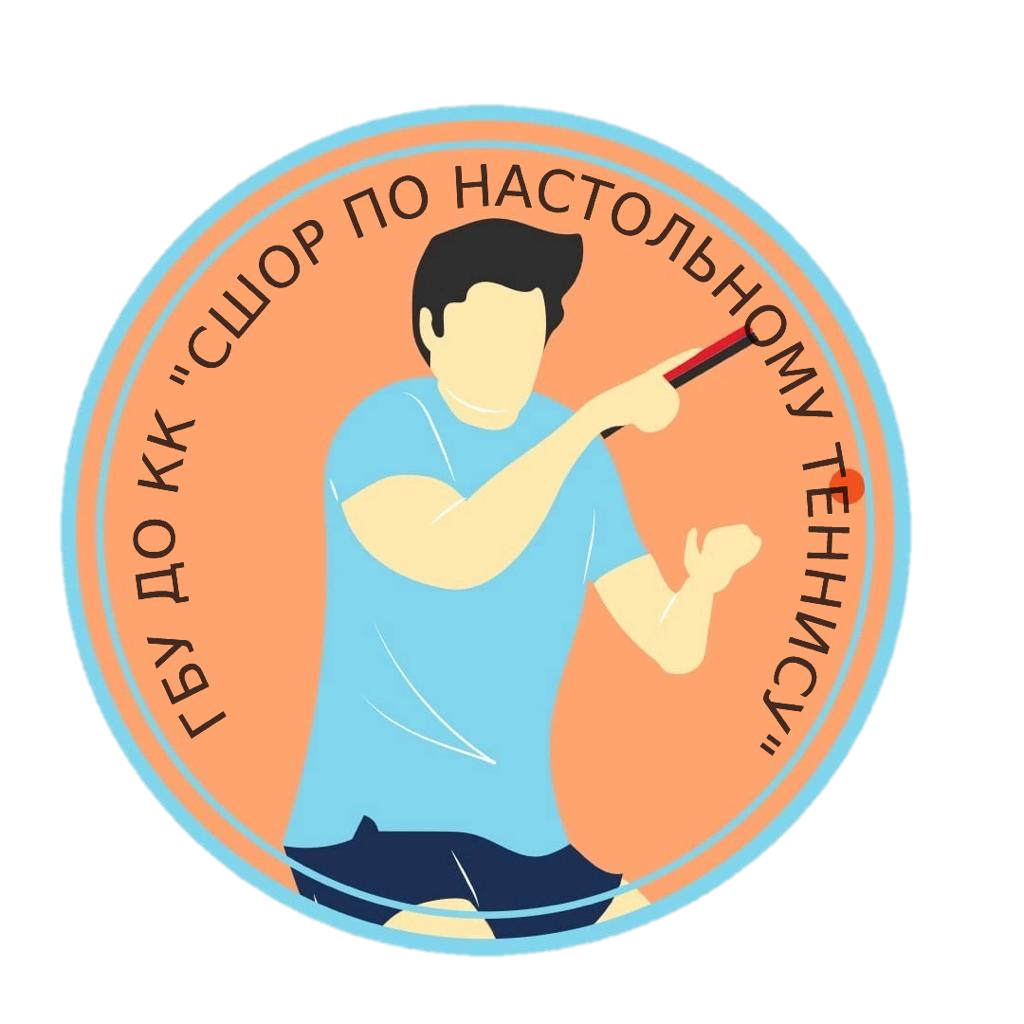 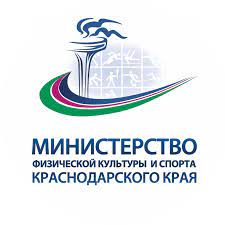 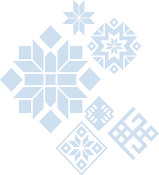 БЛАГОДАРЮ ЗА ВНИМАНИЕ !!!
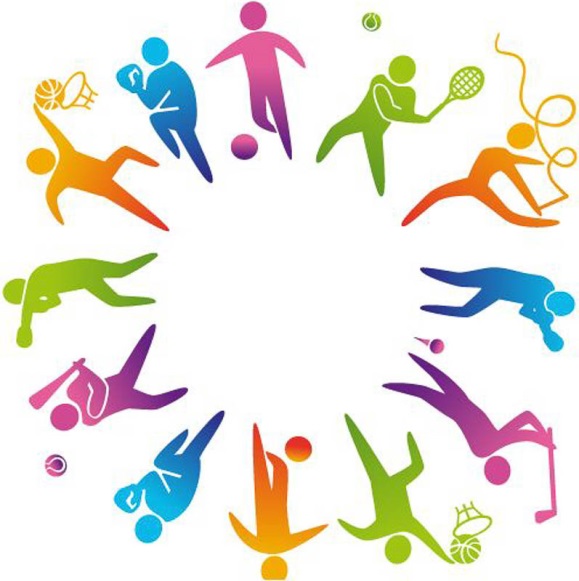 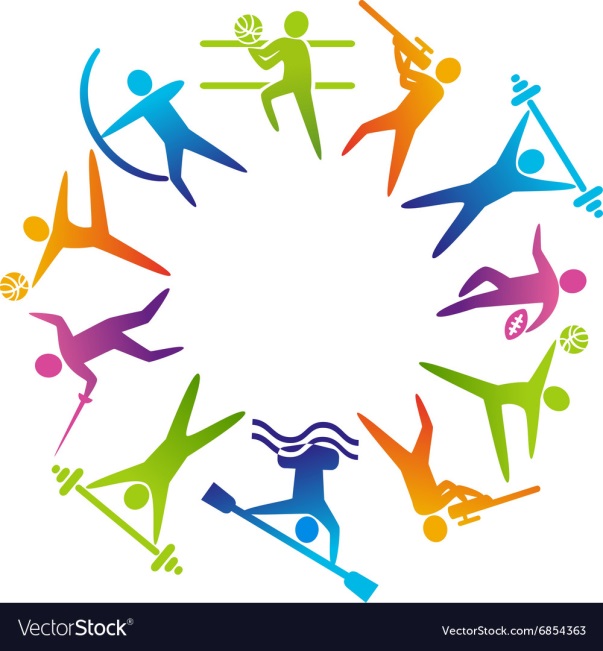 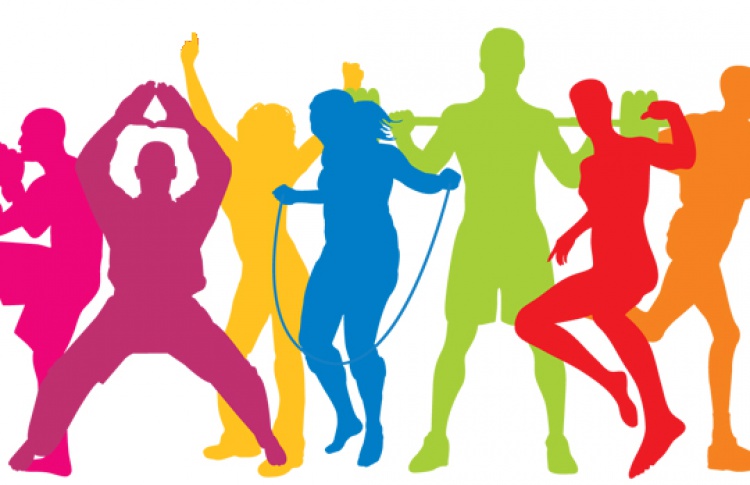 ГБУ ДО КК «СШОР по настольному теннису»
ГАРМОНИЗАЦИЯ СПОРТА И ОБРАЗОВАНИЯ
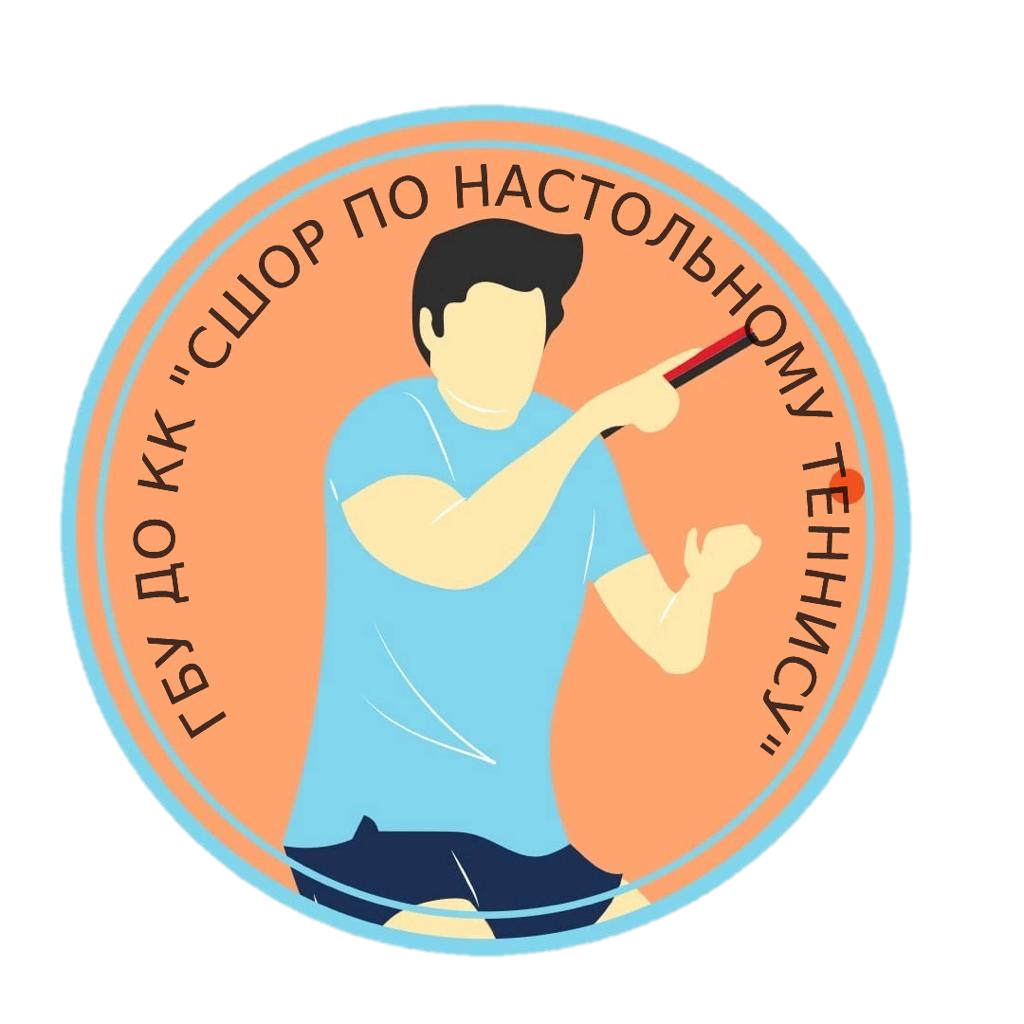 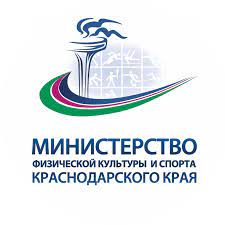 Социальные сети:
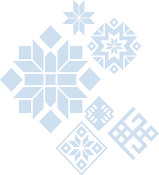 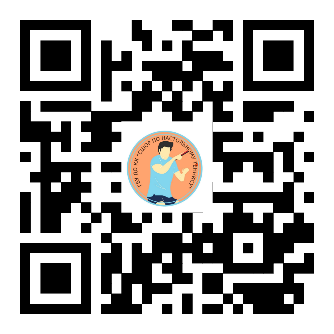 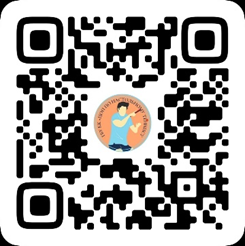 Наш сайт: http://kubantabletennis.ru/
Наше сообщество ВКонтакте:                         https://vk.com/ttschool_krasnodar
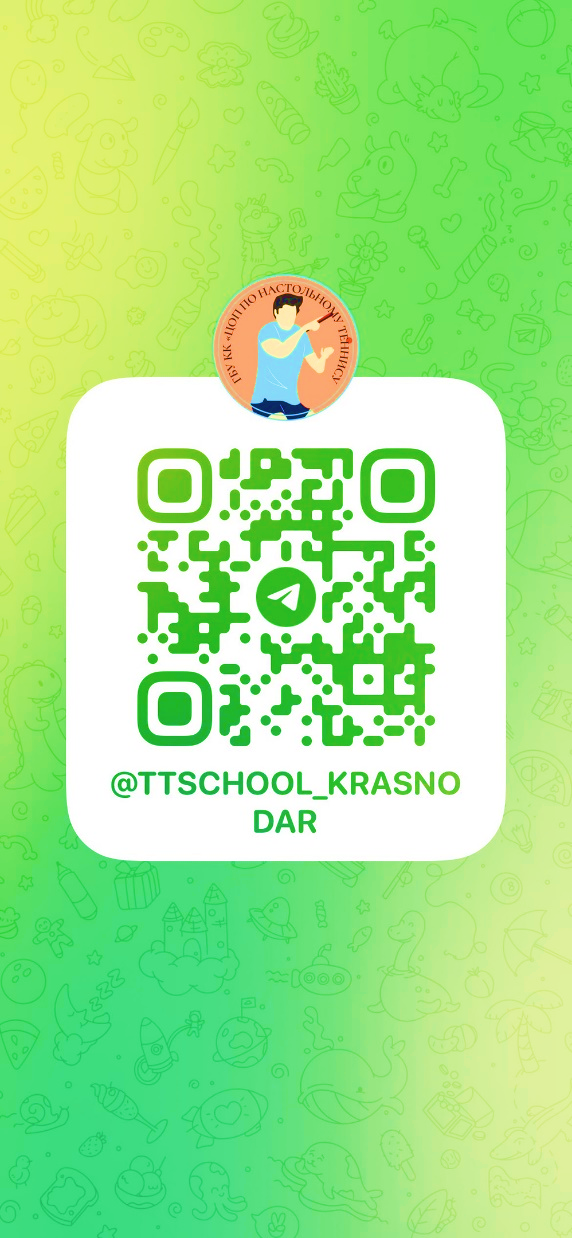 Наш Telegram канал:
https://t.me/ttschool_krasnodar